29
Plant Diversity I: How Plants Colonized Land
Lecture Presentation by Nicole Tunbridge and
Kathleen Fitzpatrick
The Greening of Earth
For much of Earth’s history, the terrestrial surface was lifeless
Cyanobacteria and protists likely existed on land 1.2 billion years ago
Around 500 million years ago, small plants, fungi, and animals emerged on land
Since colonizing land, plants have diversified into roughly 290,000 living species
Land plants are defined as having terrestrial ancestors, even though some are now aquatic
Land plants do not include photosynthetic protists (algae)
Plants supply oxygen and are the ultimate source of most food eaten by land animals
Figure 29.1
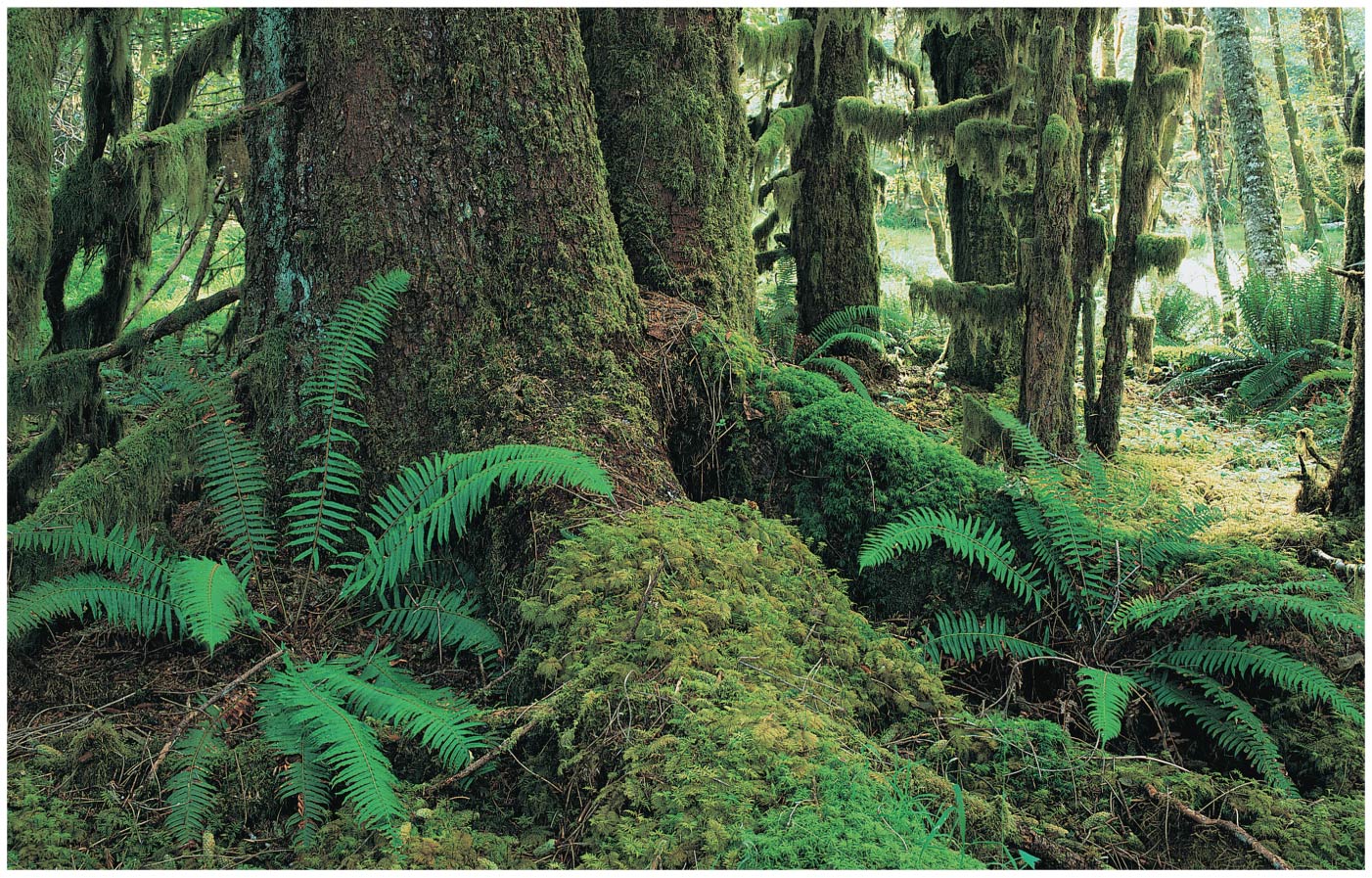 [Speaker Notes: Figure 29.1 How did plants change the world?]
Figure 29.1a
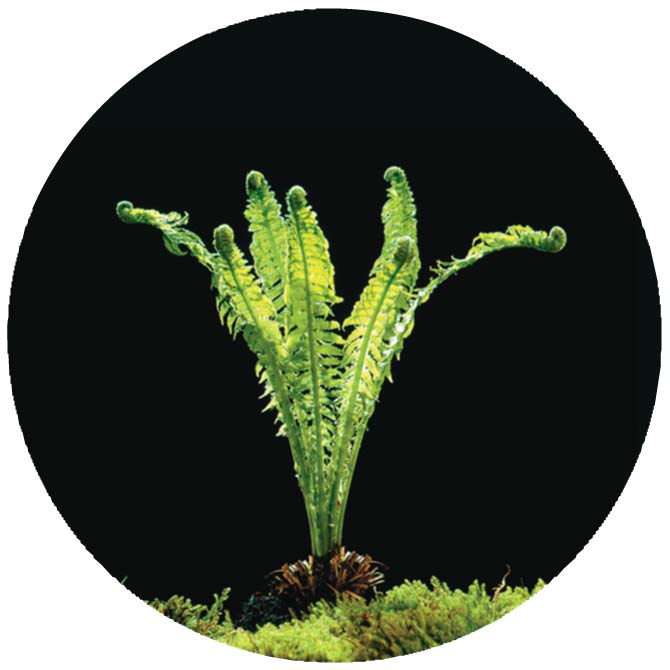 [Speaker Notes: Figure 29.1a How did plants change the world? (part 1: fern)]
Concept 29.1: Land plants evolved from green algae
Green algae called charophytes are the closest relatives of land plants
Morphological and Molecular Evidence
Many characteristics of land plants also appear in some algae
However, land plants share the following traits with only charophytes
Rings of cellulose-synthesizing proteins
Structure of flagellated sperm
Formation of a phragmoplast
Figure 29.UN01
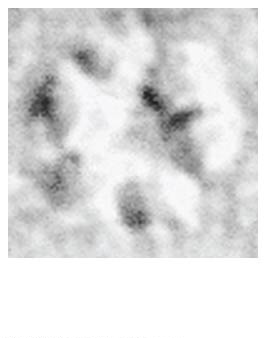 30 nm
[Speaker Notes: Figure 29.UN01 In-text figure, rings of cellulose-synthesizing proteins, p. 613]
Comparisons of both nuclear and chloroplast genes point to charophytes as the closest living relatives of land plants
Note that land plants are not descended from modern charophytes, but share a common ancestor with modern charophytes
Adaptations Enabling the Move to Land
In charophytes a layer of a durable polymer called sporopollenin prevents exposed zygotes from drying out
Sporopollenin is also found in plant spore walls
The movement onto land by charophyte ancestors provided unfiltered sun, more plentiful CO2, and nutrient-rich soil
Land presented challenges: a scarcity of water and lack of structural support
Land plants diversified as adaptations evolved that enabled them to thrive despite challenges
The placement of the boundary dividing land plants from algae is the subject of ongoing debate
Until this debate is resolved, we define plants as embryophytes, plants with embryos
Figure 29.2
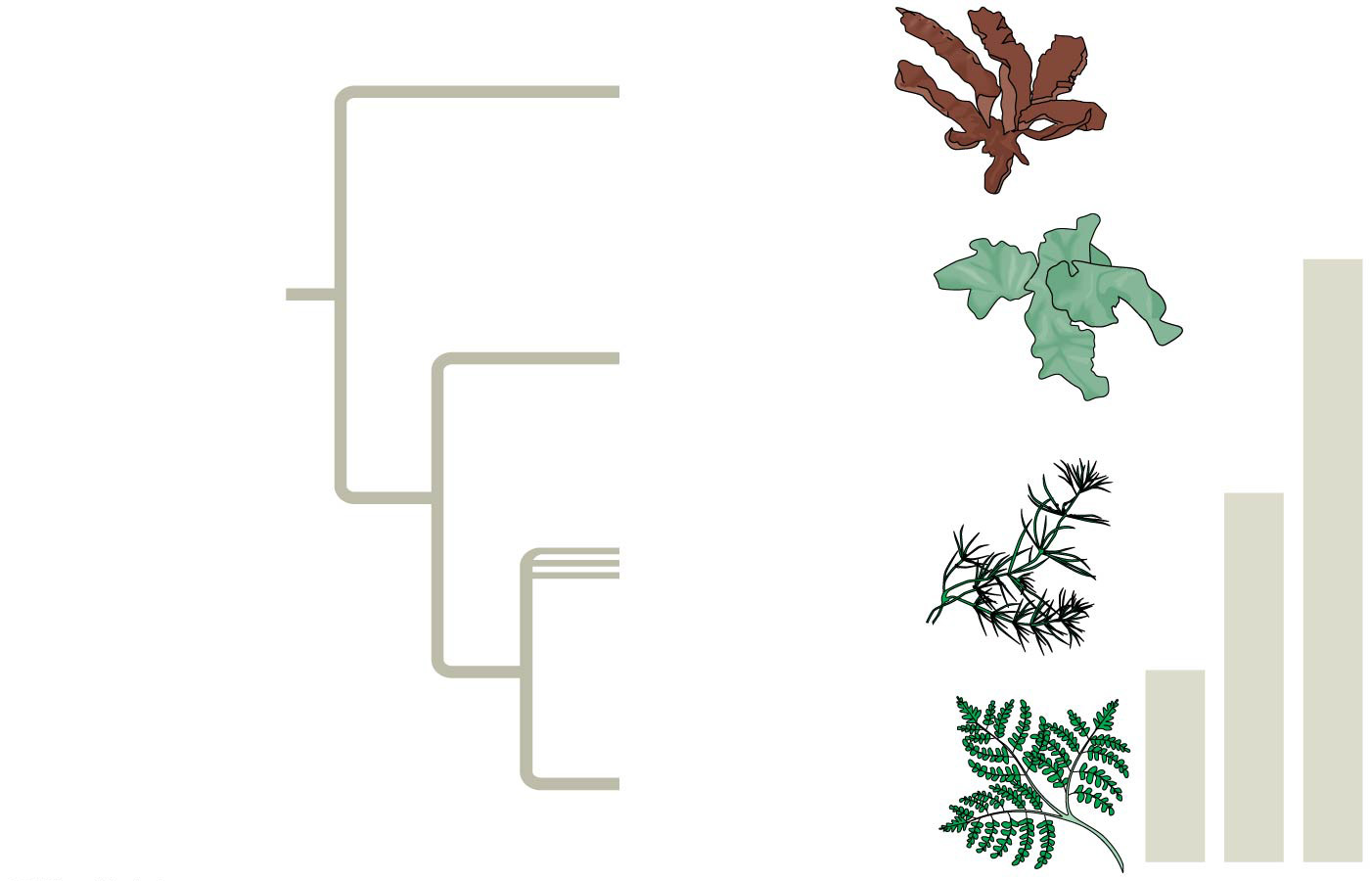 Red algae
ANCESTRALALGA
Chlorophytes
Viridiplantae
Charophytes
Streptophyta
Plantae
Embryophytes
[Speaker Notes: Figure 29.2 Three possible “plant” kingdoms]
Derived Traits of Plants
Five key traits appear in nearly all land plants but are absent in the charophytes
Alternation of generations 
Multicellular, dependent embryos
Walled spores produced in sporangia
Multicellular gametangia
Apical meristems
Alternation of Generations
Plants alternate between two multicellular stages, a reproductive cycle called alternation of generations
The gametophyte is haploid and produces haploid gametes by mitosis
Fusion of the gametes gives rise to the diploid sporophyte, which produces haploid spores by meiosis
Figure 29.3a
Alternation of generations
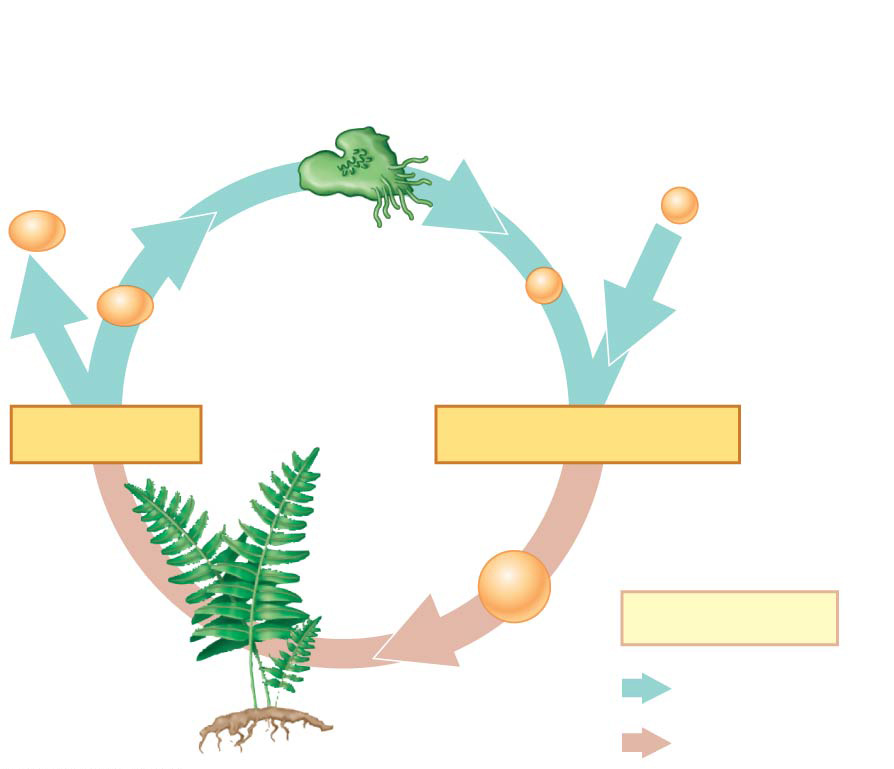 Gamete fromanother plant
Gametophyte(n)
Mitosis
Mitosis
n
n
n
n
Spore
Gamete
FERTILIZATION
MEIOSIS
Zygote
2n
Key
Sporophyte(2n)
Haploid (n)
Mitosis
Diploid (2n)
[Speaker Notes: Figure 29.3a Exploring derived traits of land plants (part 1: alternation of generations)]
Multicellular, Dependent Embryos
The diploid embryo is retained within the tissue of the female gametophyte
Nutrients are transferred from parent to embryo through placental transfer cells
Land plants are called embryophytes because of the dependency of the embryo on the parent
Figure 29.3b
Multicellular, dependent embryos
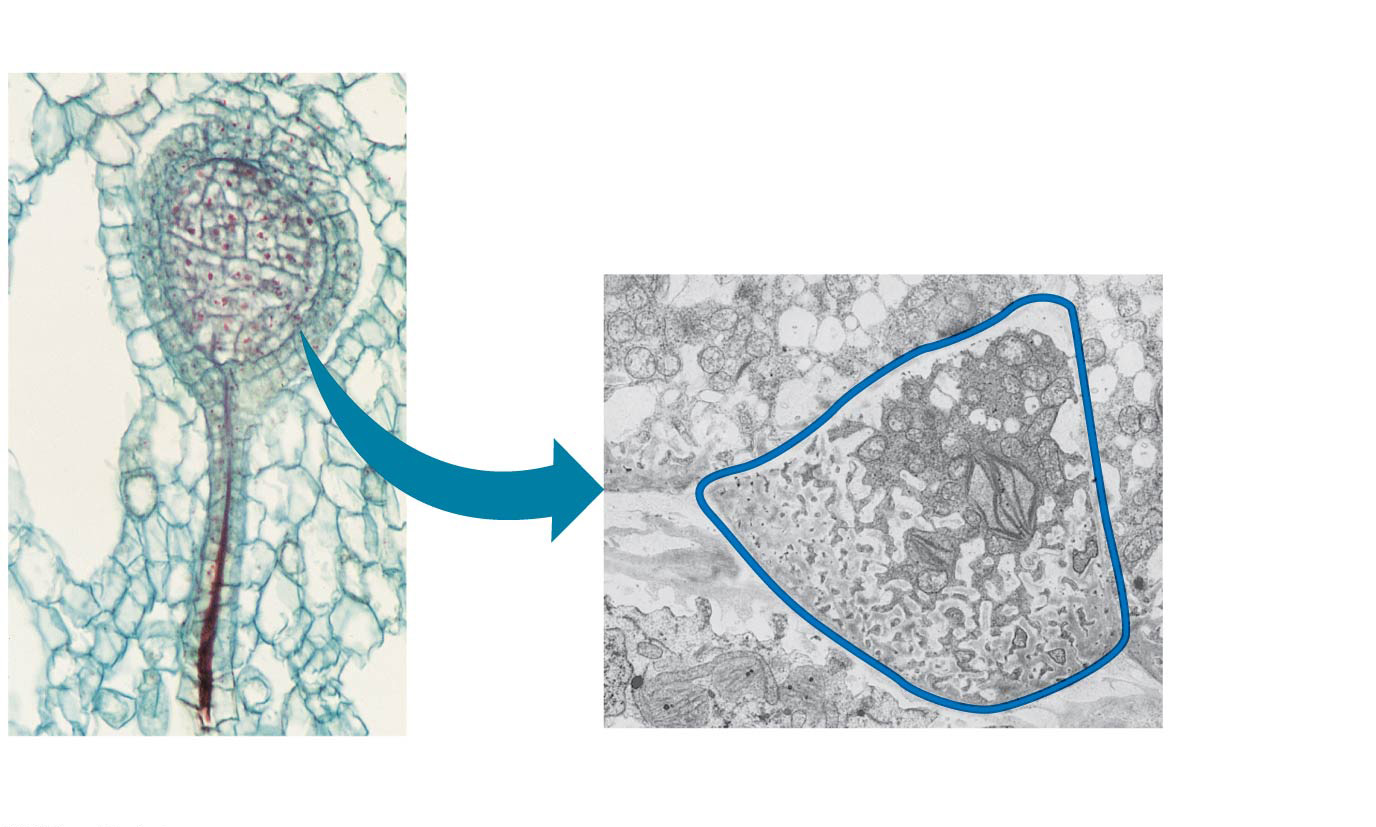 Embryo (LM) and placental transfer cell (TEM)of Marchantia (a liverwort)
Embryo
Maternaltissue
Wallingrowths
2 µm
10 µm
Placentaltransfer cell(blue outline)
[Speaker Notes: Figure 29.3b Exploring derived traits of land plants (part 2: multicellular, dependent embryos)]
Figure 29.3ba
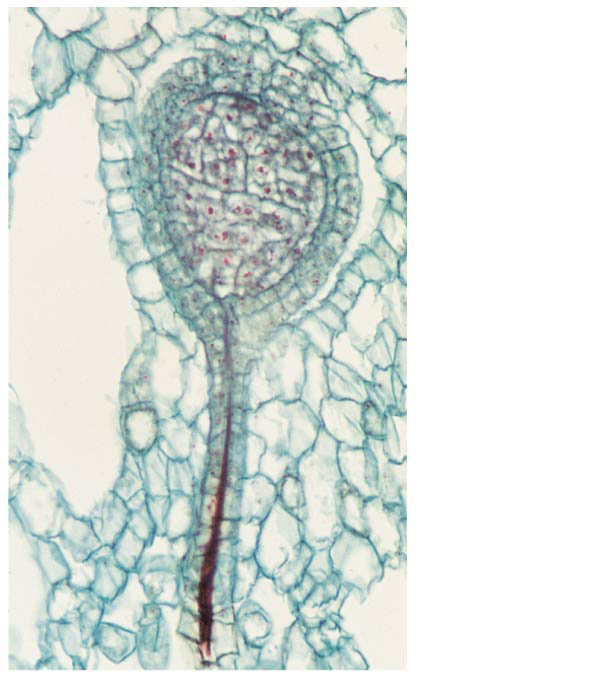 Embryo
Maternaltissue
10 µm
[Speaker Notes: Figure 29.3ba Exploring derived traits of land plants (part 2a: multicellular, dependent embryos)]
Figure 29.3bb
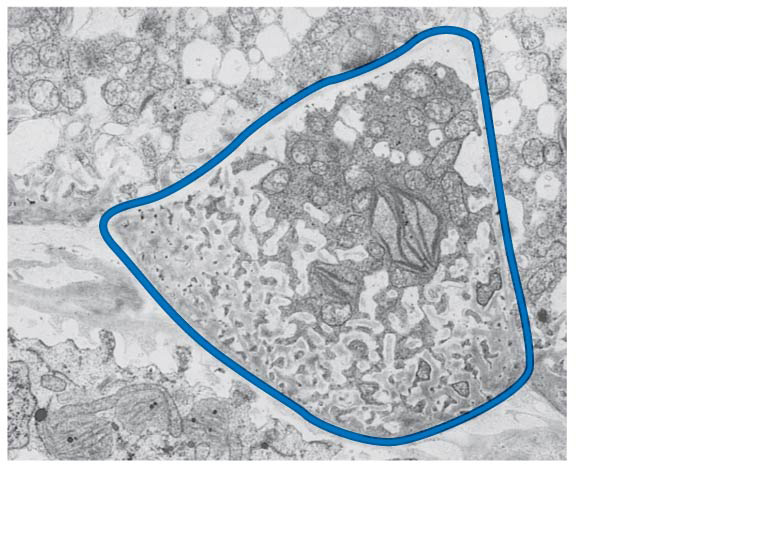 Wallingrowths
2 µm
Placentaltransfer cell(blue outline)
[Speaker Notes: Figure 29.3bb Exploring derived traits of land plants (part 2b: multicellular, dependent embryos)]
Walled Spores Produced in Sporangia
The sporophyte produces spores in organs called sporangia
Diploid cells called sporocytes undergo meiosis to generate haploid spores
Spore walls contain sporopollenin, which makes them resistant to harsh environments
Figure 29.3c
Walled spores produced in sporangia
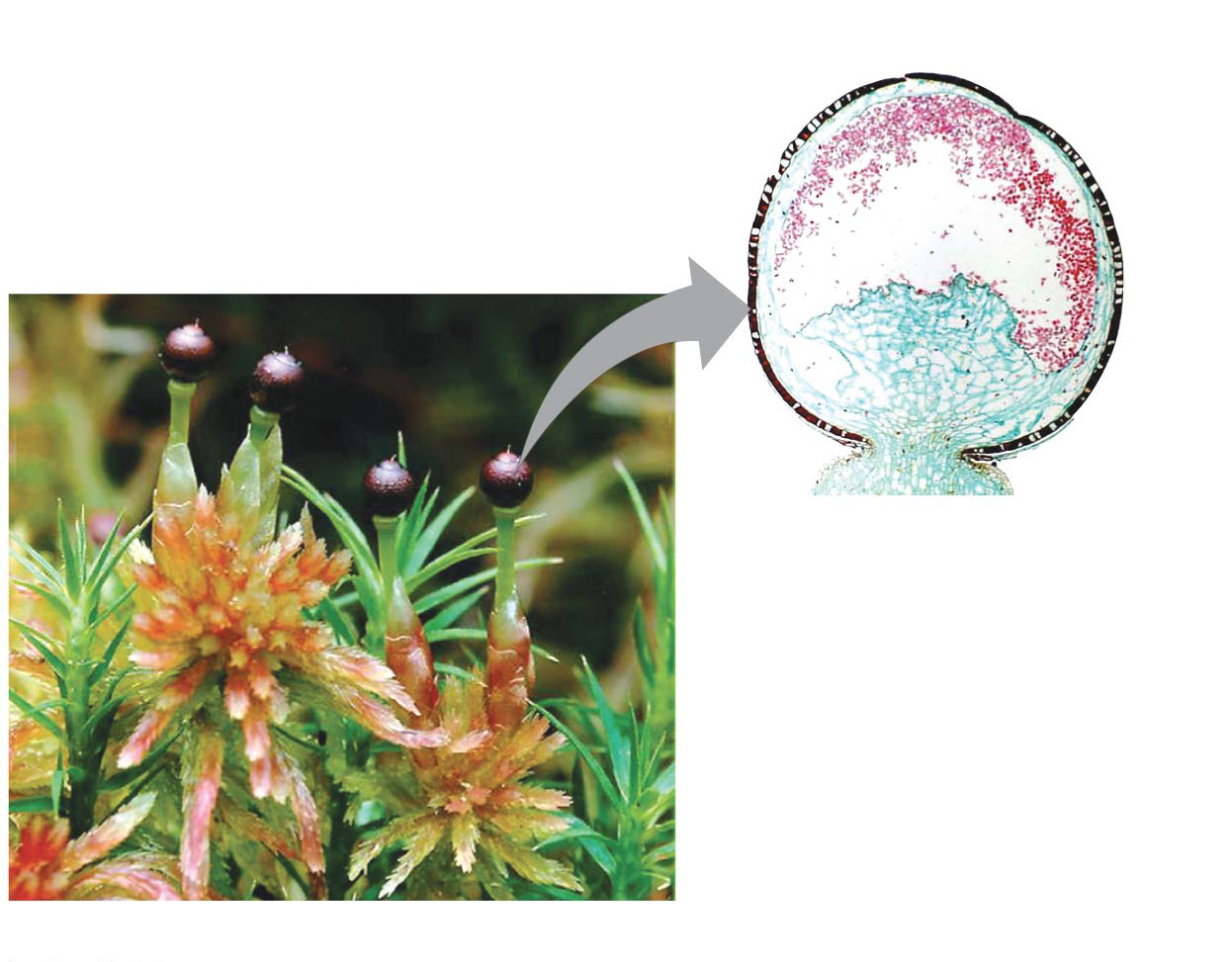 Spores
Sporangium
Longitudinal section of Sphagnum sporangium (LM)
Sporophyte
Gametophyte
Sporophytes and sporangia of Sphagnum (a moss)
[Speaker Notes: Figure 29.3c Exploring derived traits of land plants (part 3: walled spores produced in sporangia)]
Figure 29.3ca
Sporangium
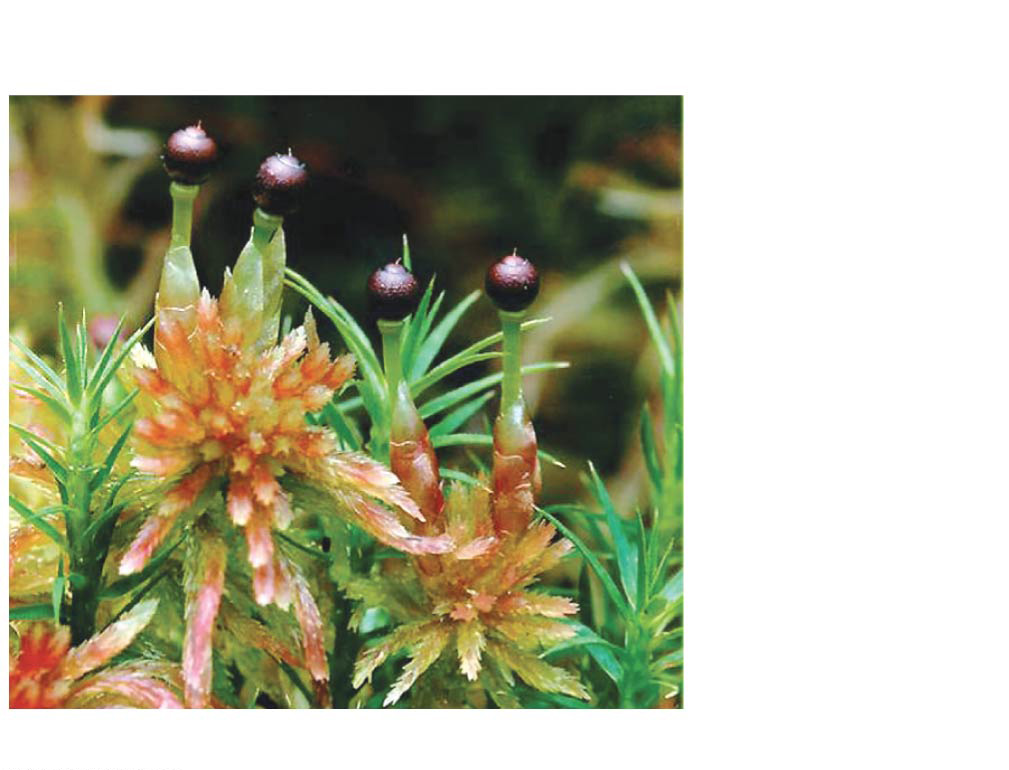 Sporophyte
Gametophyte
Sporophytes and sporangia of Sphagnum (a moss)
[Speaker Notes: Figure 29.3ca Exploring derived traits of land plants (part 3a: walled spores produced in sporangia)]
Figure 29.3cb
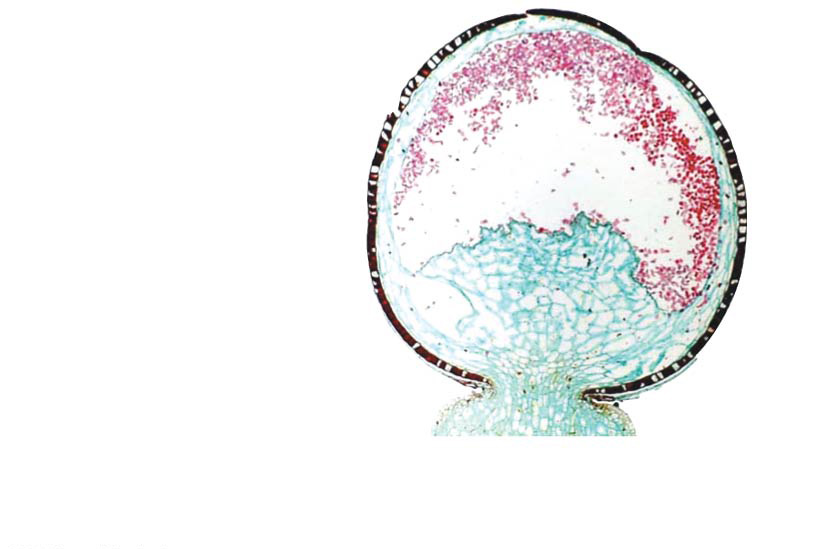 Spores
Sporangium
Longitudinal section of Sphagnum sporangium (LM)
[Speaker Notes: Figure 29.3cb Exploring derived traits of land plants (part 3b: walled spores produced in sporangia)]
Multicellular Gametangia
Gametes are produced within organs called gametangia
Female gametangia, called archegonia, produce eggs and are the site of fertilization
Male gametangia, called antheridia, produce and release sperm
Figure 29.3d
Multicellular gametangia
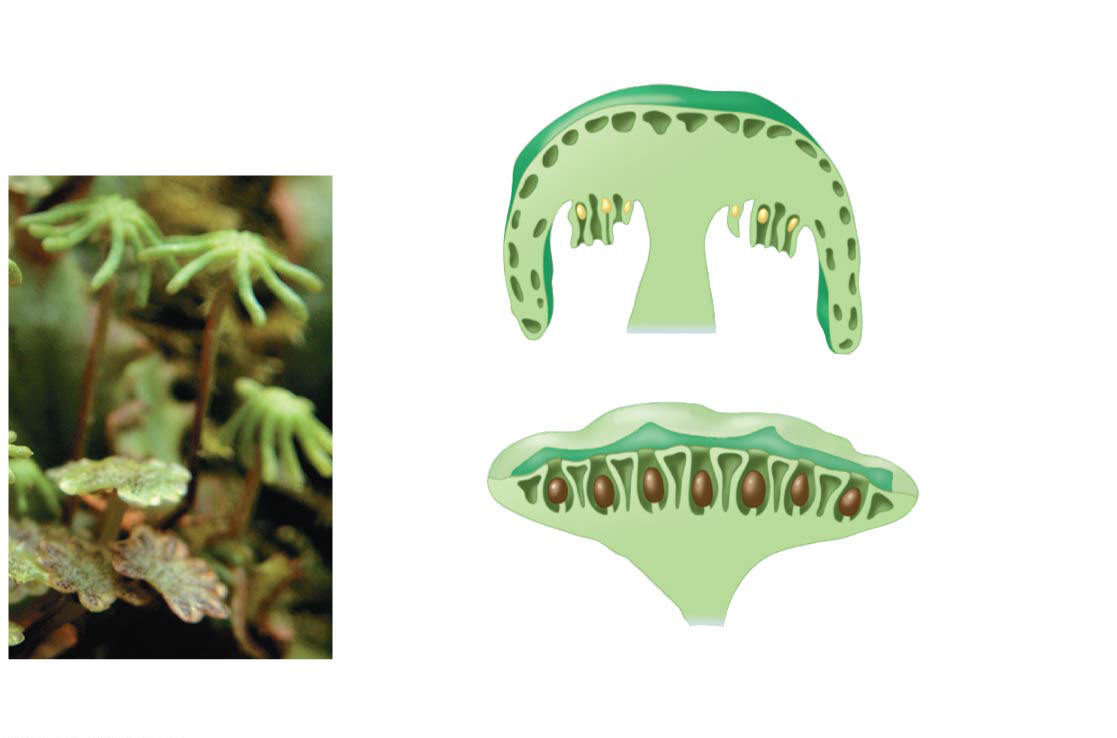 Femalegametophyte
Archegonia,each with anegg (yellow)
Antheridia(brown),containing sperm
Malegametophyte
Archegonia and antheridia of Marchantia (a liverwort)
[Speaker Notes: Figure 29.3d Exploring derived traits of land plants (part 4: multicellular gametangia)]
Figure 29.3da
Femalegametophyte
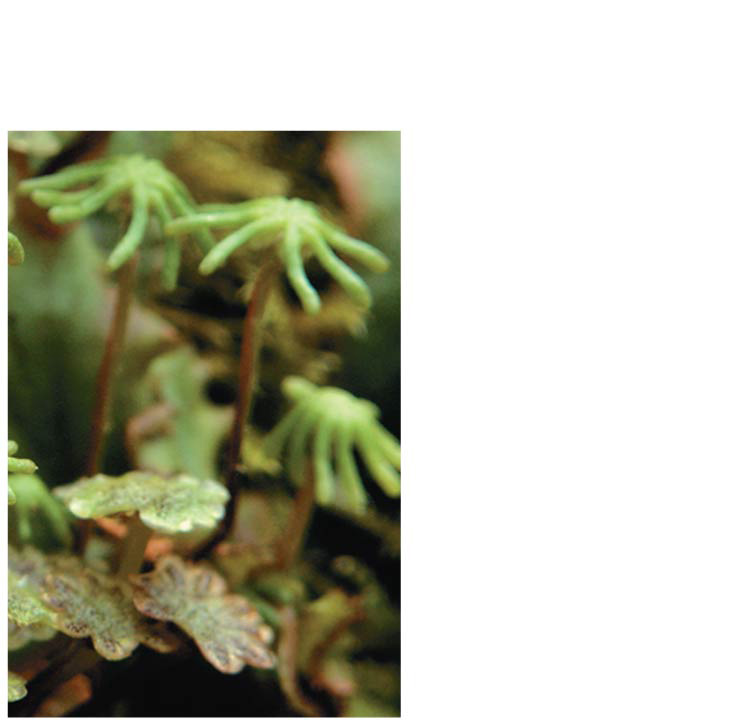 Malegametophyte
[Speaker Notes: Figure 29.3da Exploring derived traits of land plants (part 4a: multicellular gametangia)]
Apical Meristems
Plants sustain continual growth in their apical meristems
Cells from the apical meristems differentiate into various tissues
Figure 29.3e
Apical meristems
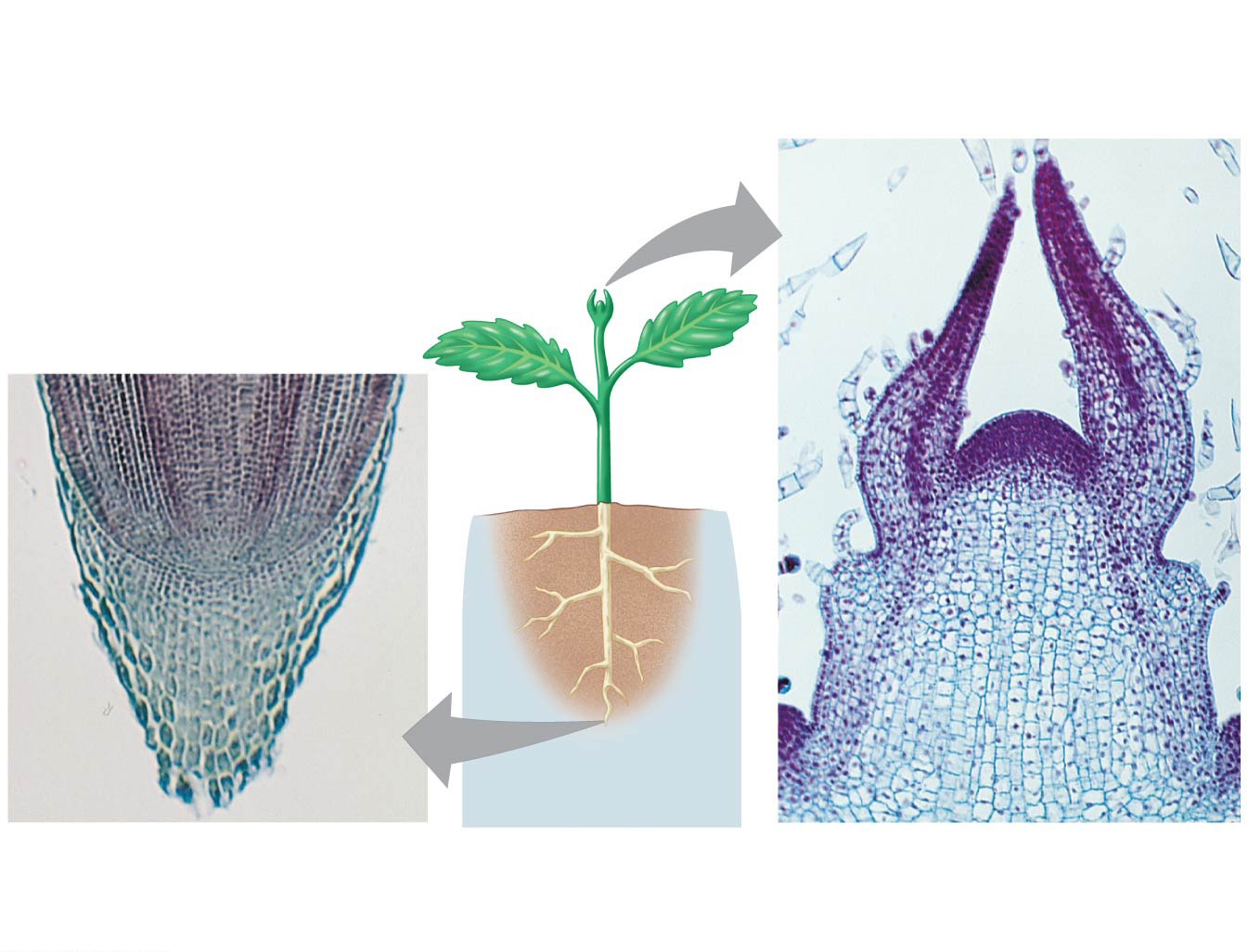 Developingleaves
Apical meristemof shoot
Apical meristemof root
Shoot
Root
100 µm
100 µm
Apical meristems of plant roots and shoots
[Speaker Notes: Figure 29.3e Exploring derived traits of land plants (part 5: apical meristems)]
Figure 29.3ea
Apical meristemof root
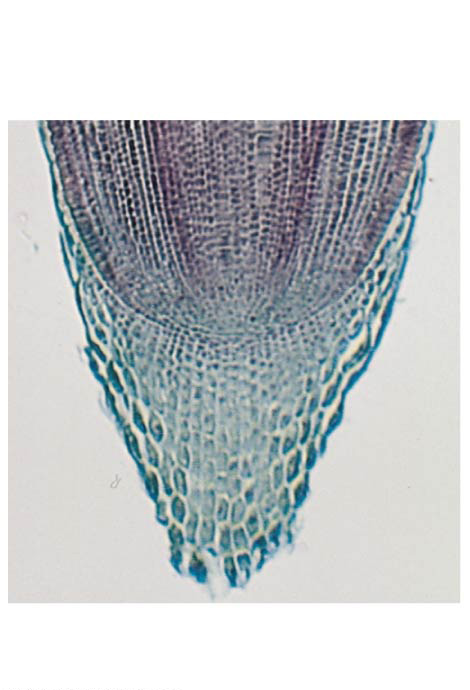 Root
100 µm
[Speaker Notes: Figure 29.3ea Exploring derived traits of land plants (part 5a: apical meristems)]
Figure 29.3eb
Developingleaves
Apical meristemof shoot
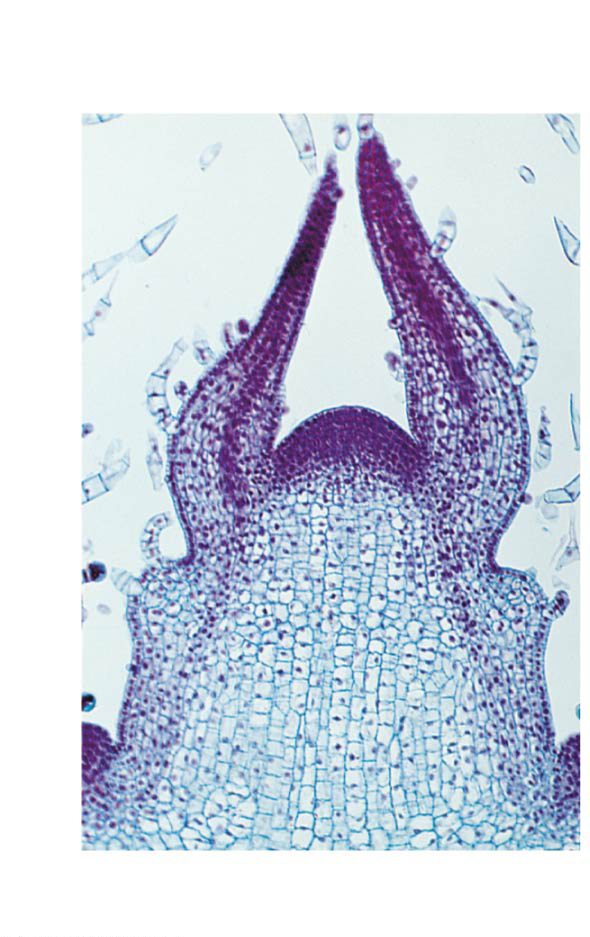 Shoot
100 µm
[Speaker Notes: Figure 29.3eb Exploring derived traits of land plants (part 5b: apical meristems)]
Additional derived traits include
Cuticle, a waxy covering of the epidermis
Stomata are specialized cells that allow for gas exchange between the outside air and the plant
Mycorrhizae, symbiotic associations between fungi and land plants that may have helped plants without true roots to obtain nutrients
The Origin and Diversification of Plants
Fossil evidence indicates that plants were on land at least 470 million years ago
Fossilized spores and tissues have been extracted from 450-million-year-old rocks
Figure 29.4
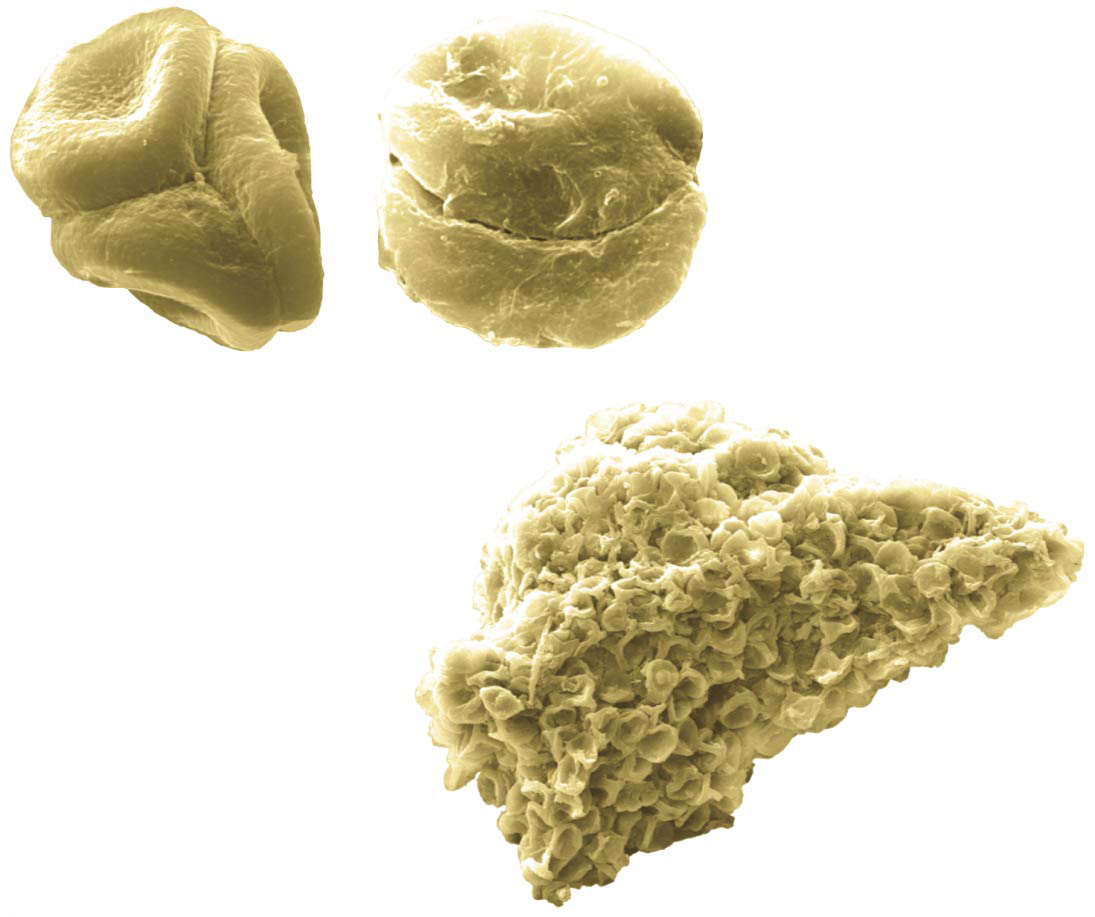 (a) Fossilized spores
(b) Fossilized       sporophyte tissue
[Speaker Notes: Figure 29.4 Ancient plant spores and tissue]
Figure 29.4a
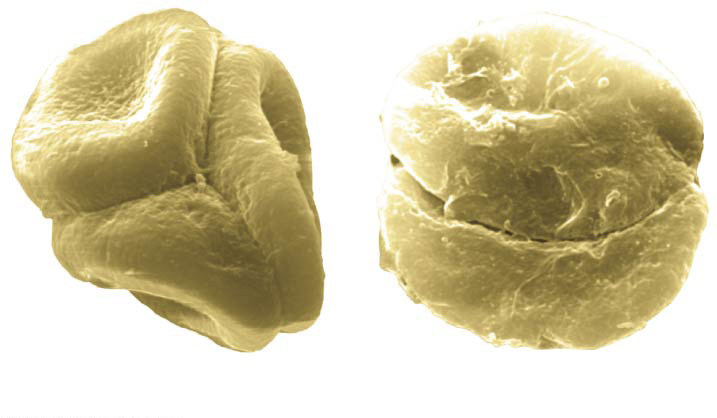 (a) Fossilized spores
[Speaker Notes: Figure 29.4a Ancient plant spores and tissue (part 1: spores)]
Figure 29.4b
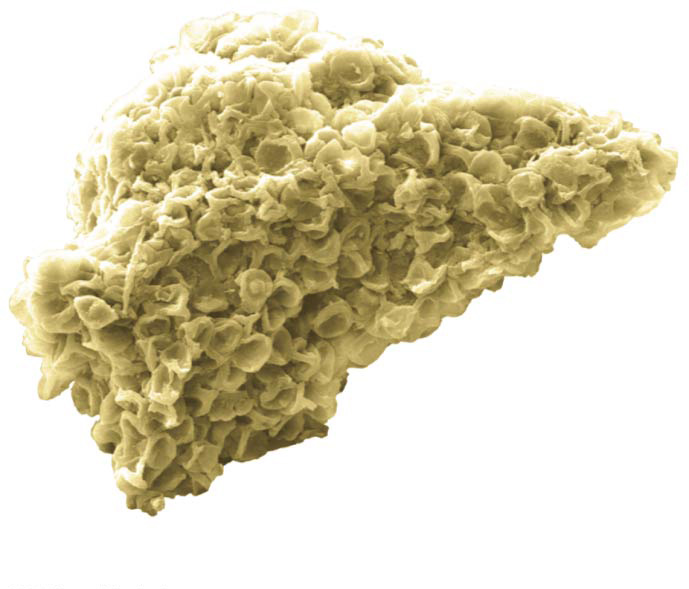 (b) Fossilized sporophyte tissue
[Speaker Notes: Figure 29.4b Ancient plant spores and tissue (part 2: tissue)]
Fossils of larger structures, such as sporangium, date to 425 million years ago
Figure 29.UN02
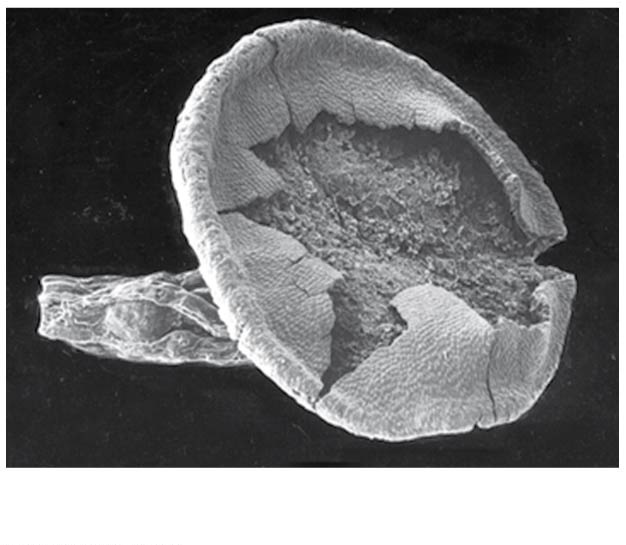 0.3 mm
Cooksonia sporangium fossil
[Speaker Notes: Figure 29.UN02 In-text figure, Cooksonia sporangium fossil, p. 616]
Ancestral species gave rise to a vast diversity of modern plants
Table 29.1
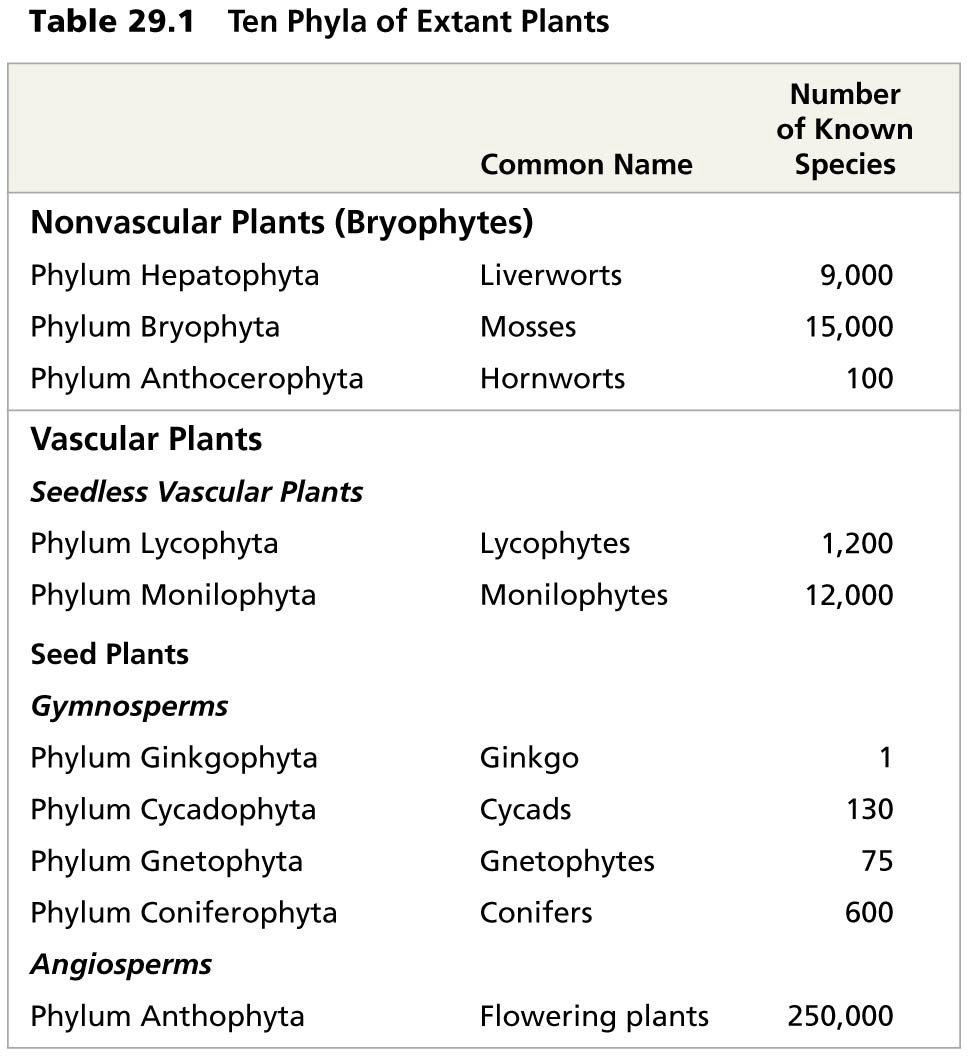 [Speaker Notes: Table 29.1 Ten phyla of extant plants]
Figure 29.5
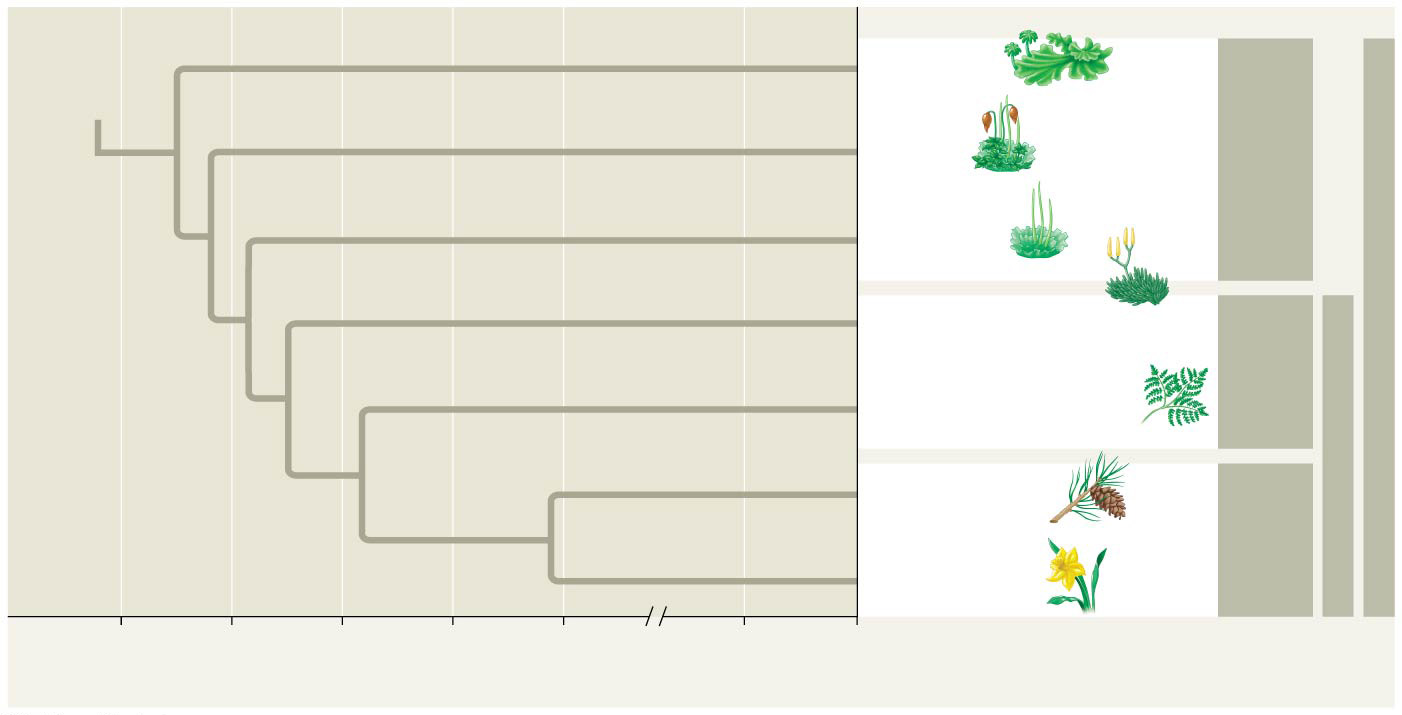 ANCESTRALGREENALGA
Liverworts
Nonvascularplants(bryophytes)
Origin of land plants
Land plants
Mosses
2
1
3
Hornworts
Lycophytes (club mosses,spike mosses, quillworts)
Seedlessvascularplants
Origin of vascular plants
Monilophytes (ferns,horsetails, whisk ferns)
Vascular plants
Gymnosperms
Seedplants
Origin of extantseed plants
Angiosperms
500         450        400         350         300                   50            0
Millions of years ago (mya)
[Speaker Notes: Figure 29.5 Highlights of plant evolution]
Figure 29.5a
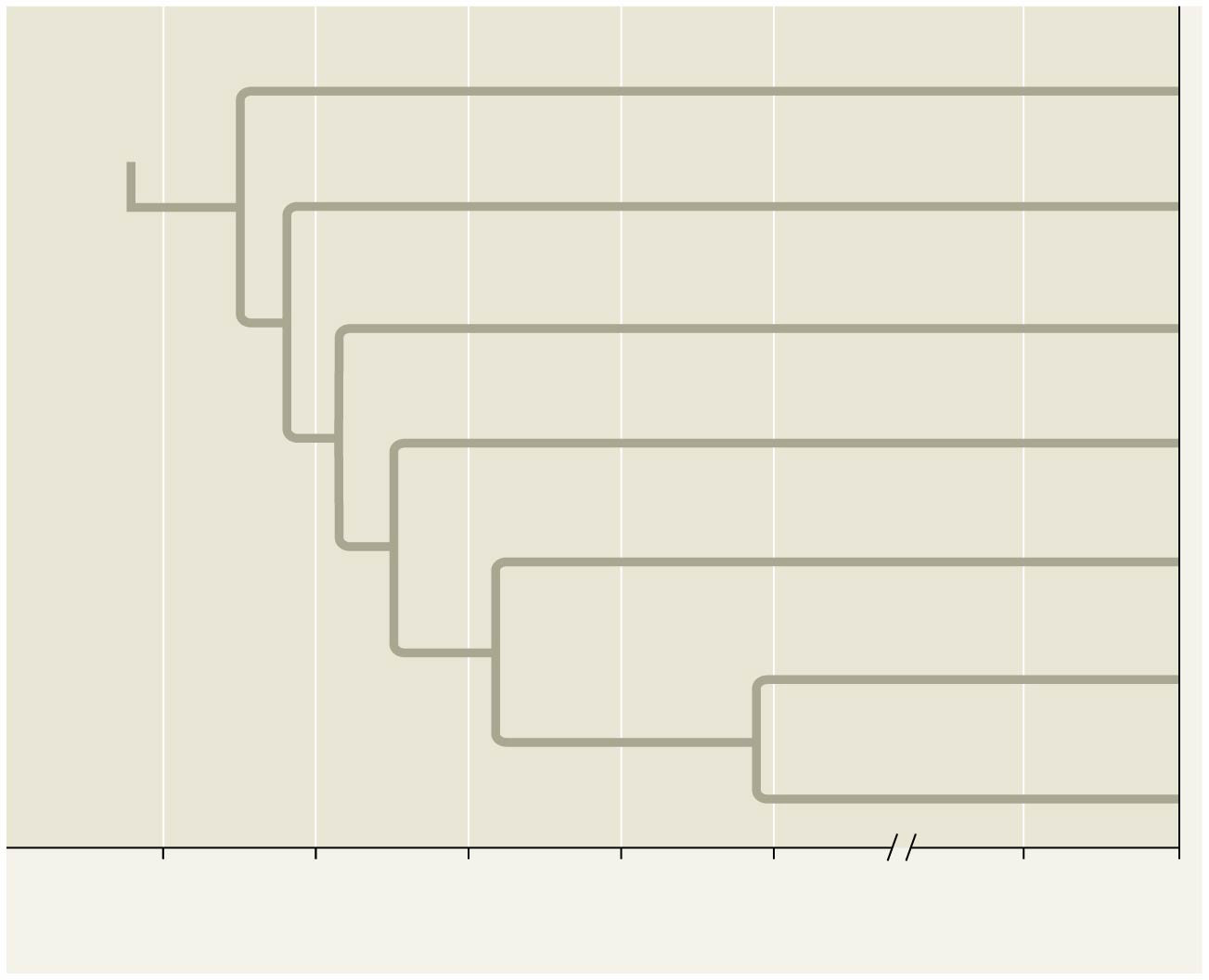 Liverworts
ANCESTRALGREENALGA
Origin of land plants
Mosses
1
Hornworts
Lycophytes
Origin of vascular plants
Monilophytes
2
Origin of extantseed plants
Gymnosperms
3
Angiosperms
500         450         400         350         300                   50            0
Millions of years ago (mya)
[Speaker Notes: Figure 29.5a Highlights of plant evolution (part 1: tree)]
Figure 29.5b
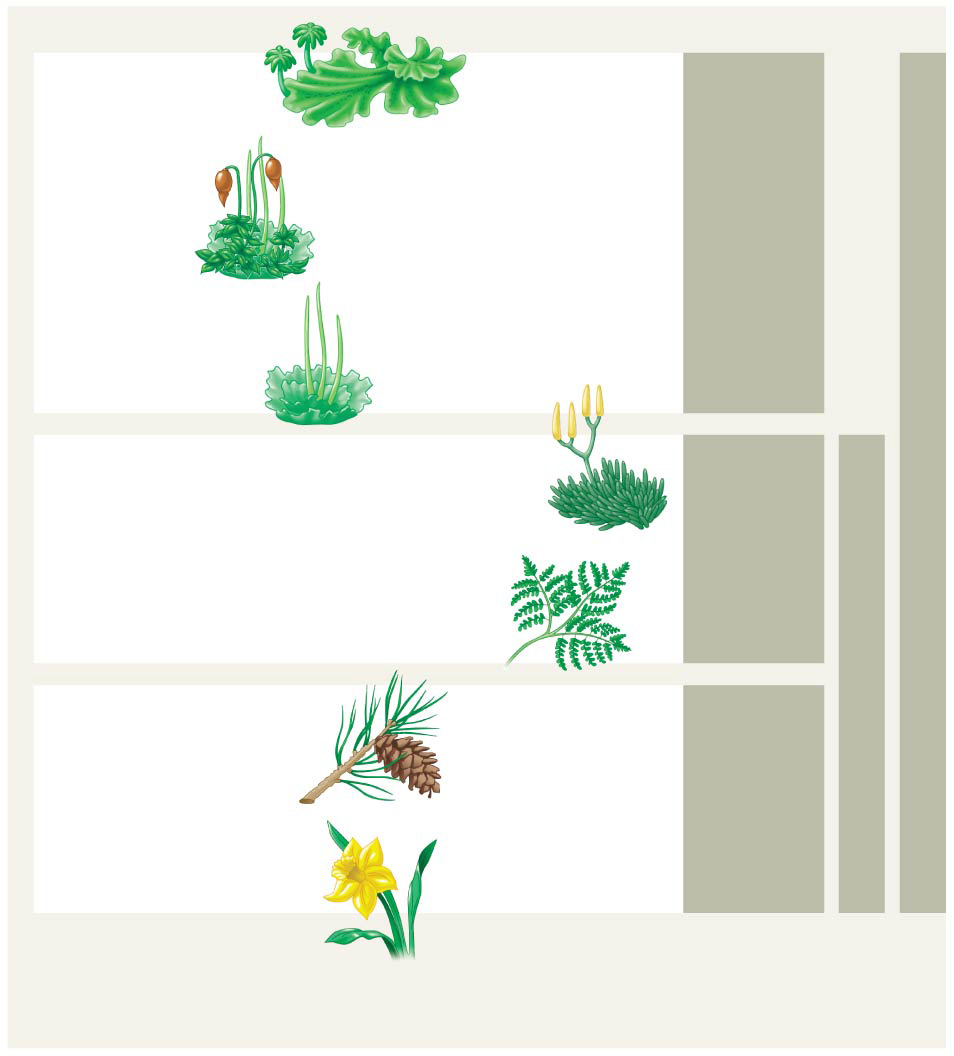 Liverworts
Nonvascularplants(bryophytes)
Land plants
Mosses
Hornworts
Lycophytes (club mosses,spike mosses, quillworts)
Seedlessvascularplants
Monilophytes (ferns,horsetails, whisk ferns)
Vascular plants
Gymnosperms
Seedplants
Angiosperms
[Speaker Notes: Figure 29.5b Highlights of plant evolution (part 2: art)]
Land plants can be informally grouped based on the presence or absence of vascular tissue
Most plants have vascular tissue; these constitute the vascular plants
Nonvascular plants are commonly called bryophytes
Bryophytes are not a monophyletic group
Seedless vascular plants can be divided into clades
Lycophytes (club mosses and their relatives)
Monilophytes (ferns and their relatives)
Seedless vascular plants do not form a clade
Organisms that are grouped based on shared key biological features, rather than shared ancestry, can be referred to as a grade
A seed is an embryo and nutrients surrounded by a protective coat
Seed plants form a clade and can be divided into further clades
Gymnosperms, the “naked seed” plants, including the conifers
Angiosperms, the flowering plants
Concept 29.2: Mosses and other nonvascular plants have life cycles dominated by gametophytes
Bryophytes are represented today by three phyla of small herbaceous (nonwoody) plants
Liverworts, phylum Hepatophyta
Mosses, phylum Bryophyta
Hornworts, phylum Anthocerophyta
These groups are thought to represent the earliest lineages to diverge from the common ancestor of land plants
Figure 29.UN03
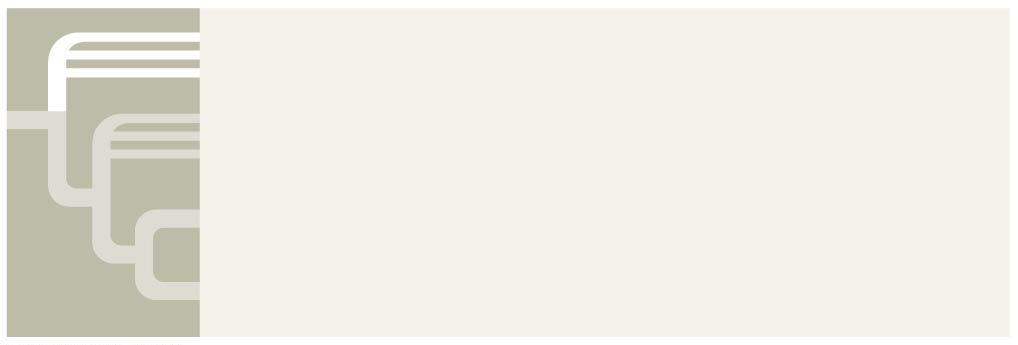 Nonvascular plants (bryophytes)
Seedless vascular plants
Gymnosperms
Angiosperms
[Speaker Notes: Figure 29.UN03 In-text figure, nonvascular mini-tree, p. 618]
Bryophyte Gametophytes
In all three bryophyte phyla, gametophytes are larger and longer-living than sporophytes
Sporophytes are typically present only part of the time
Figure 29.6
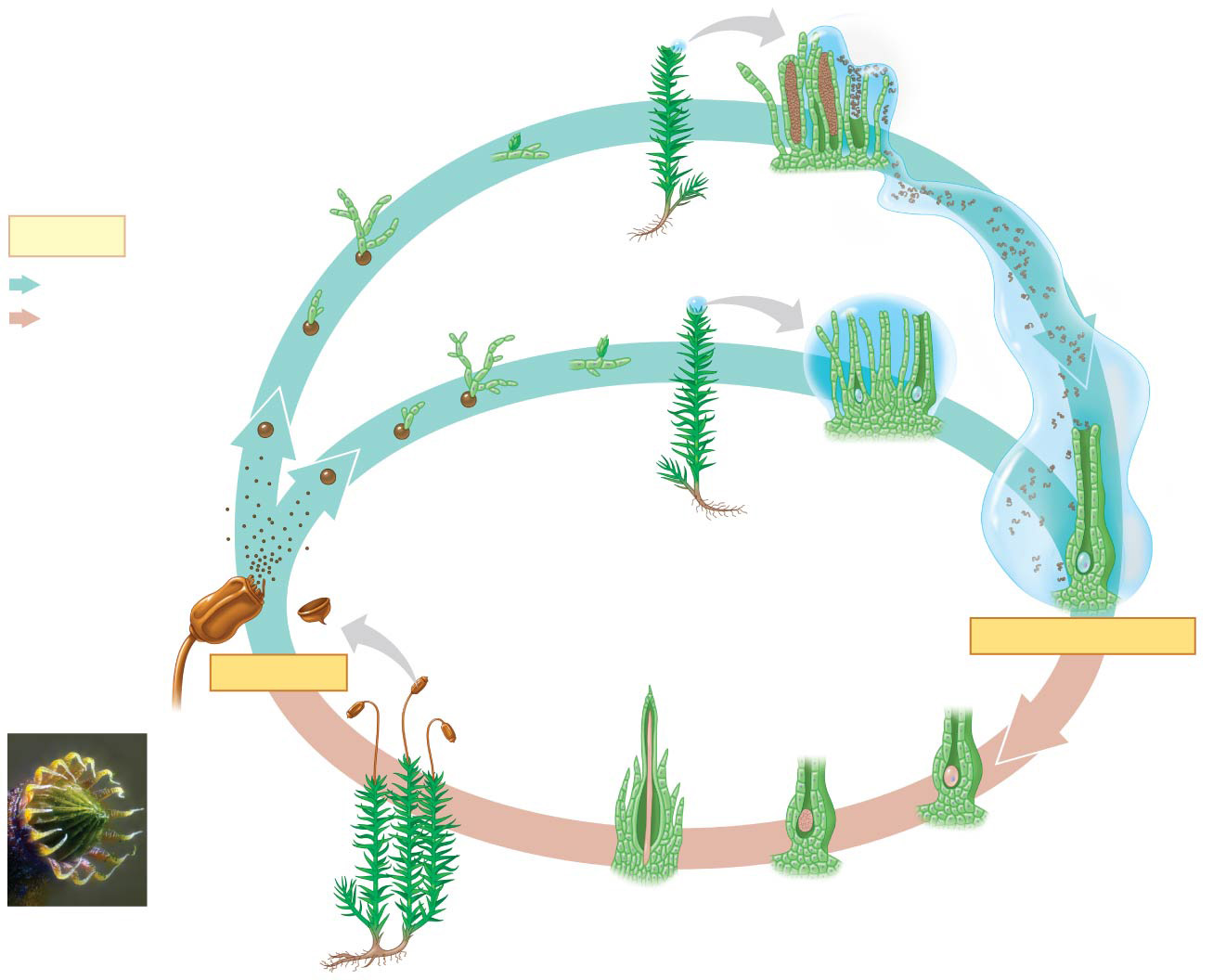 “Bud”
Sperm
Protonemata(n)
Antheridia
Malegametophyte (n)
Key
Haploid (n)Diploid (2n)
“Bud”
Egg
Spores
Gametophore
Sporedispersal
Archegonia
Femalegametophyte (n)
Rhizoid
Peristome
Sporangium
Seta
FERTILIZATION
Capsule(sporangium)
(within archegonium)
MEIOSIS
Zygote(2n)
Maturesporophytes
Embryo
Foot
Archegonium
2 mm
Youngsporophyte(2n)
Femalegametophyte
Capsule withperistome (LM)
[Speaker Notes: Figure 29.6 The life cycle of a moss]
Figure 29.6a
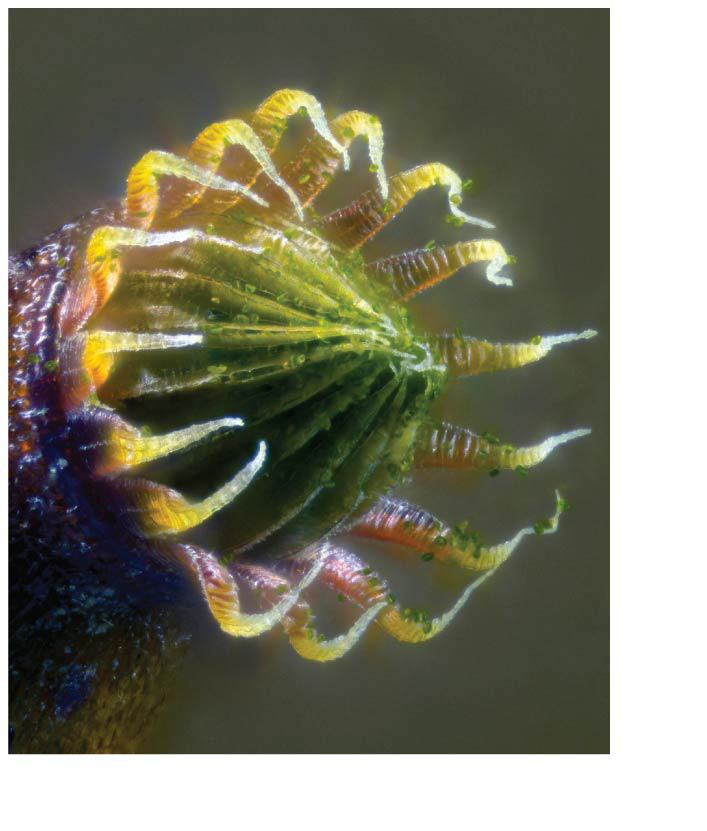 2 mm
Capsule with peristome (LM)
[Speaker Notes: Figure 29.6a The life cycle of a moss (part 1: LM)]
Figure 29.6b-1
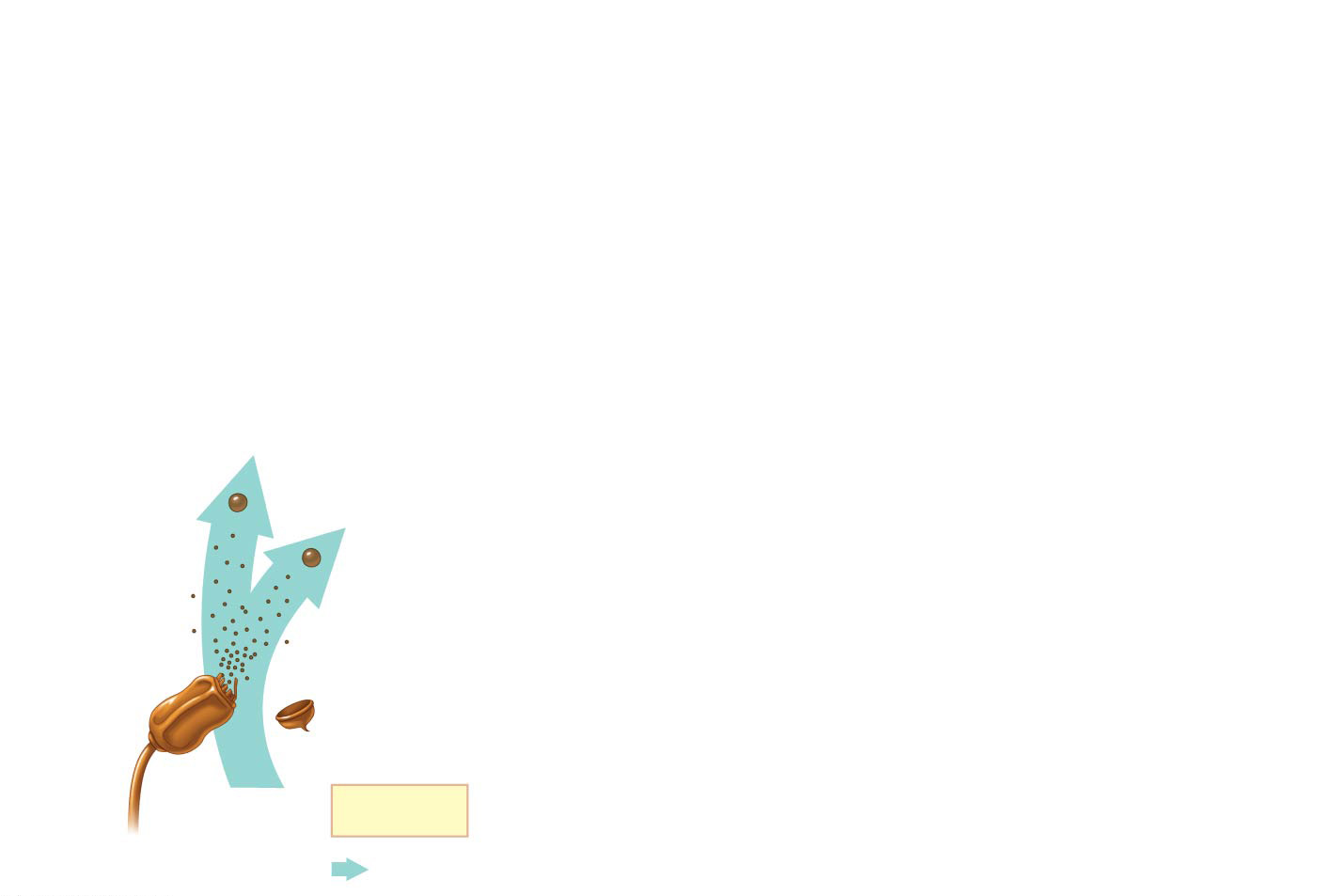 Spores
Sporedispersal
Peristome
Sporangium
Key
Haploid (n)
[Speaker Notes: Figure 29.6b-1 The life cycle of a moss (part 2: step 1)]
Figure 29.6b-2
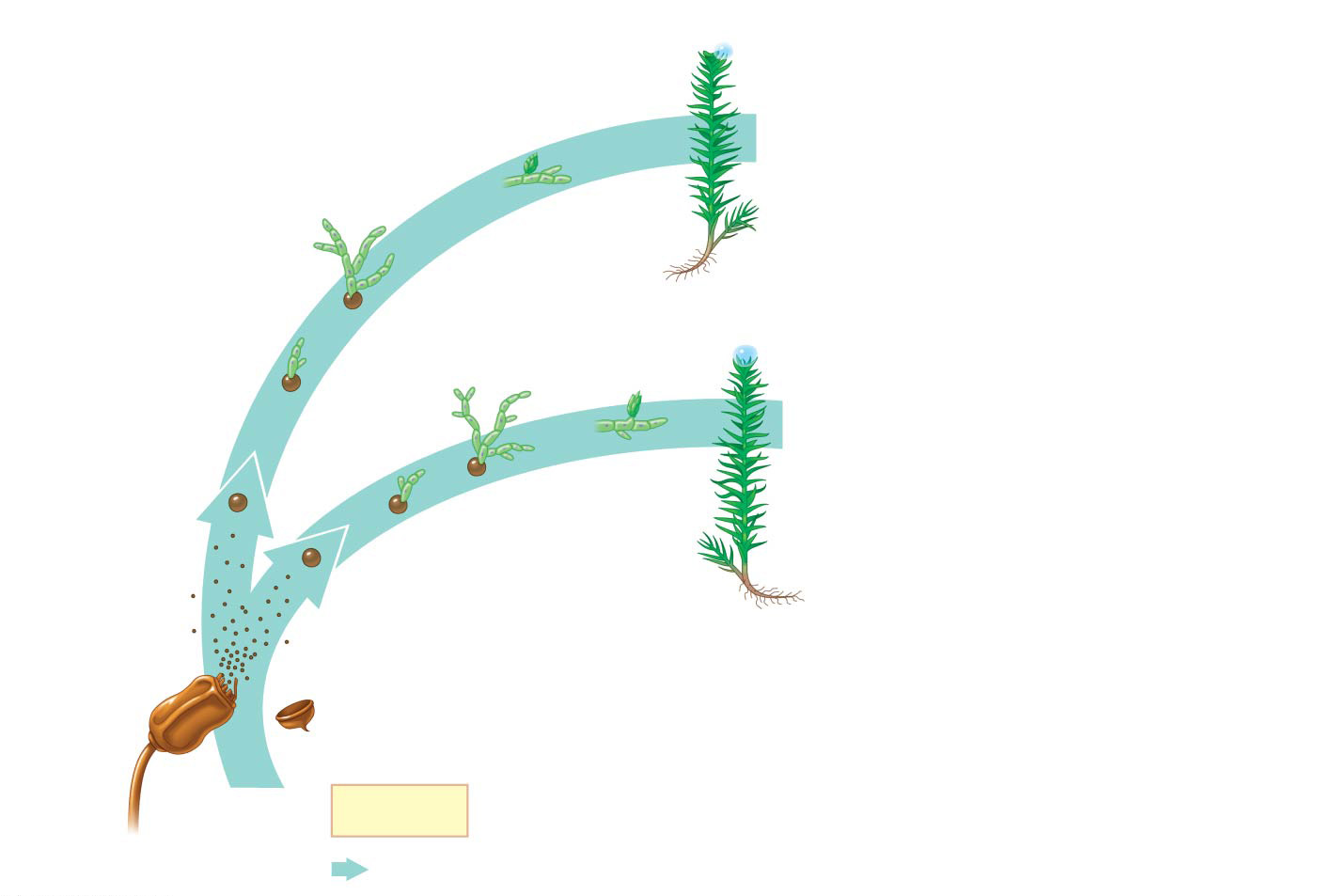 “Bud”
Protonemata(n)
Malegametophyte (n)
“Bud”
Spores
Gametophore
Sporedispersal
Femalegametophyte (n)
Rhizoid
Peristome
Sporangium
Key
Haploid (n)
[Speaker Notes: Figure 29.6b-2 The life cycle of a moss (part 2: step 2)]
Figure 29.6b-3
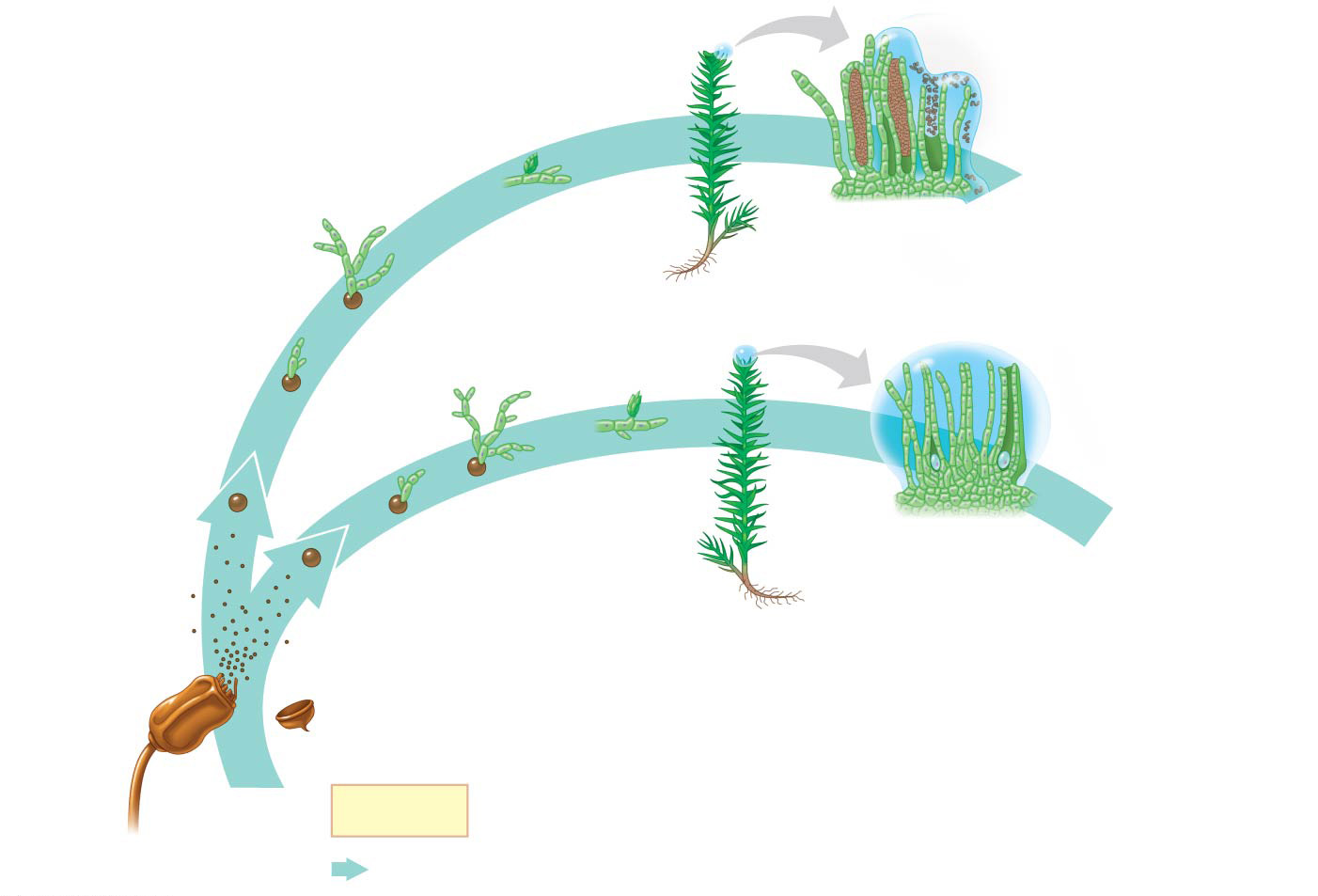 “Bud”
Protonemata(n)
Antheridia
Malegametophyte (n)
“Bud”
Egg
Spores
Gametophore
Sporedispersal
Archegonia
Femalegametophyte (n)
Rhizoid
Peristome
Sporangium
Key
Haploid (n)
[Speaker Notes: Figure 29.6b-3 The life cycle of a moss (part 2: step 3)]
Figure 29.6b-4
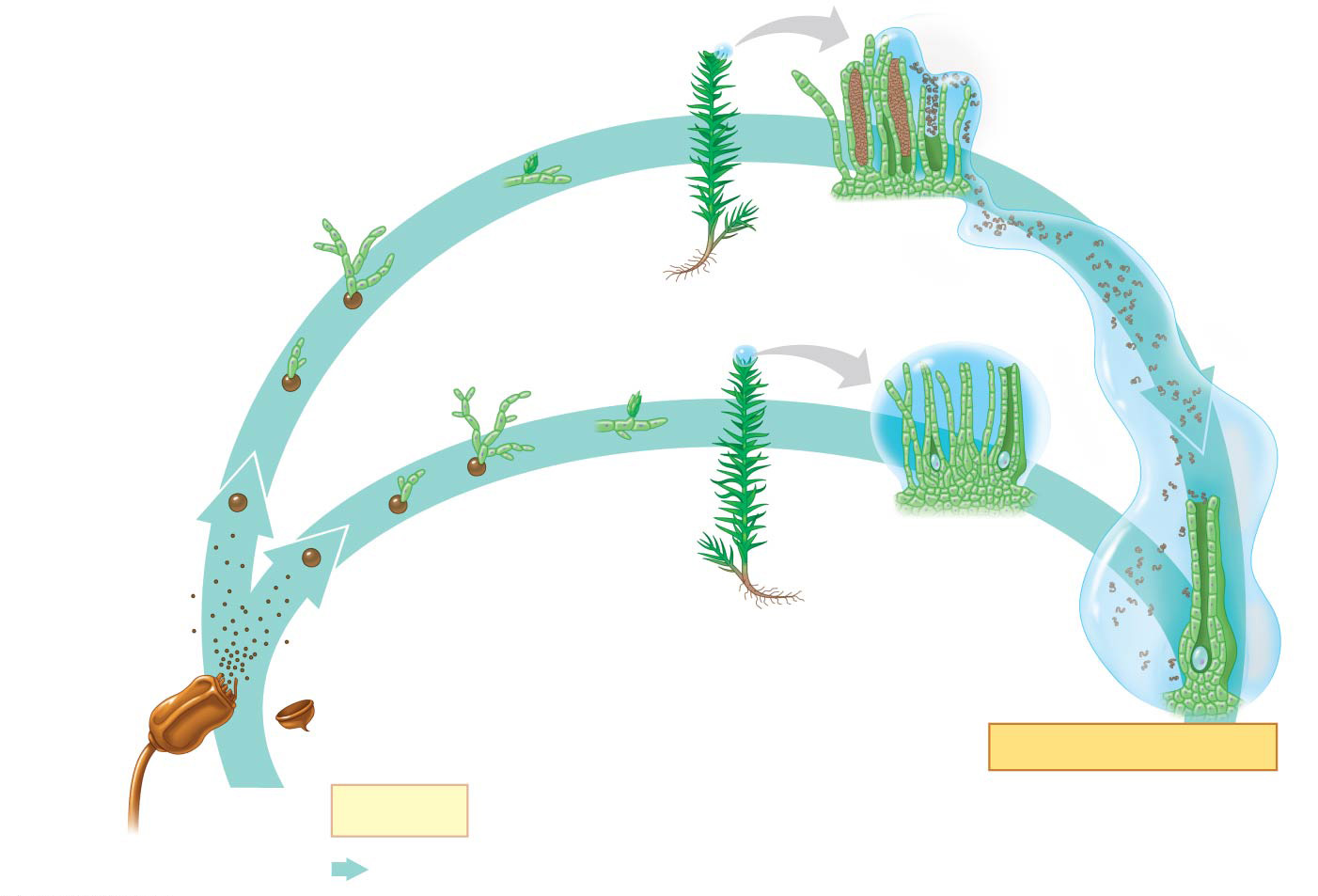 “Bud”
Sperm
Protonemata(n)
Antheridia
Malegametophyte (n)
“Bud”
Egg
Spores
Gametophore
Sporedispersal
Archegonia
Femalegametophyte (n)
Rhizoid
Peristome
Sporangium
FERTILIZATION
(within archegonium)
Key
Haploid (n)
[Speaker Notes: Figure 29.6b-4 The life cycle of a moss (part 2: step 4)]
Figure 29.6c-1
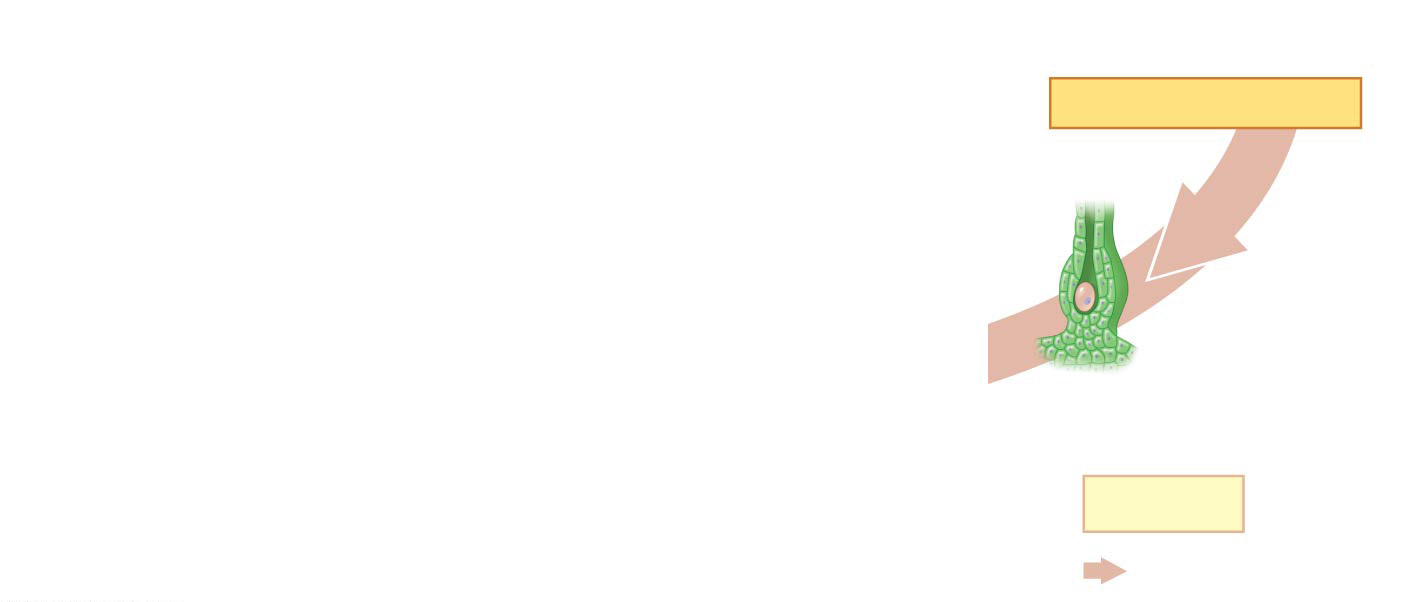 FERTILIZATION
(within archegonium)
Zygote(2n)
Archegonium
Key
Diploid (2n)
[Speaker Notes: Figure 29.6c-1 The life cycle of a moss (part 3: step 1)]
Figure 29.6c-2
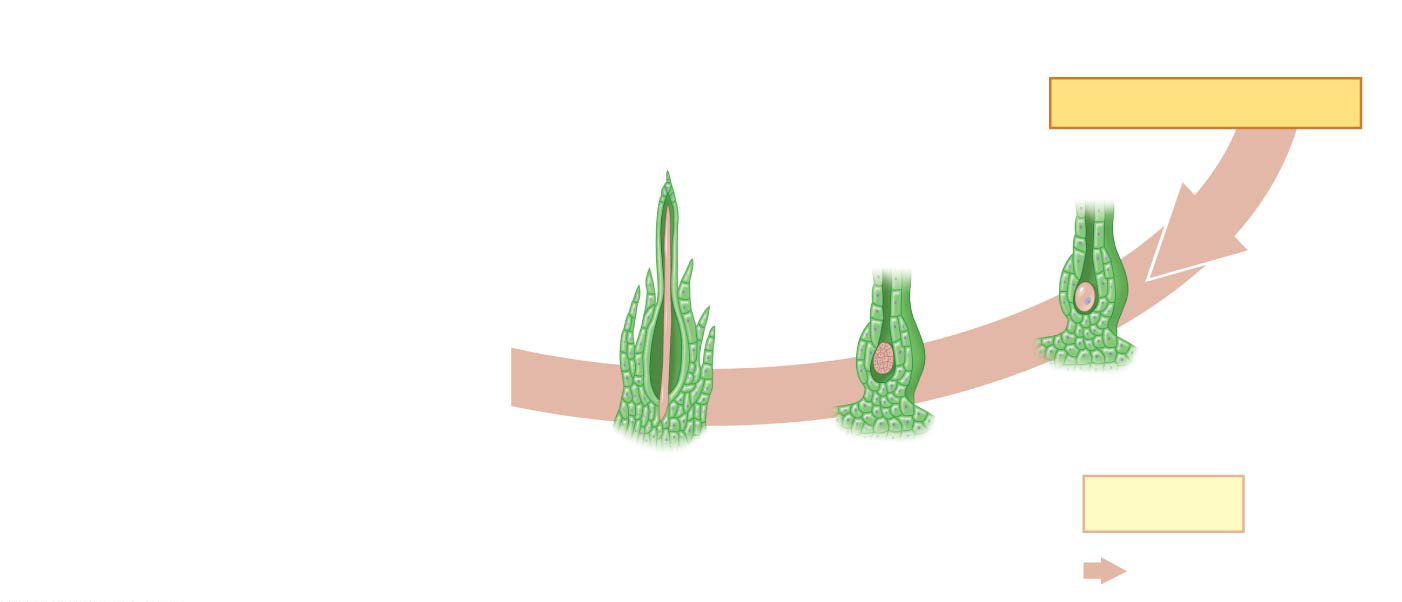 FERTILIZATION
(within archegonium)
Zygote(2n)
Embryo
Archegonium
Youngsporophyte (2n)
Key
Diploid (2n)
[Speaker Notes: Figure 29.6c-2 The life cycle of a moss (part 3: step 2)]
Figure 29.6c-3
Sporangium
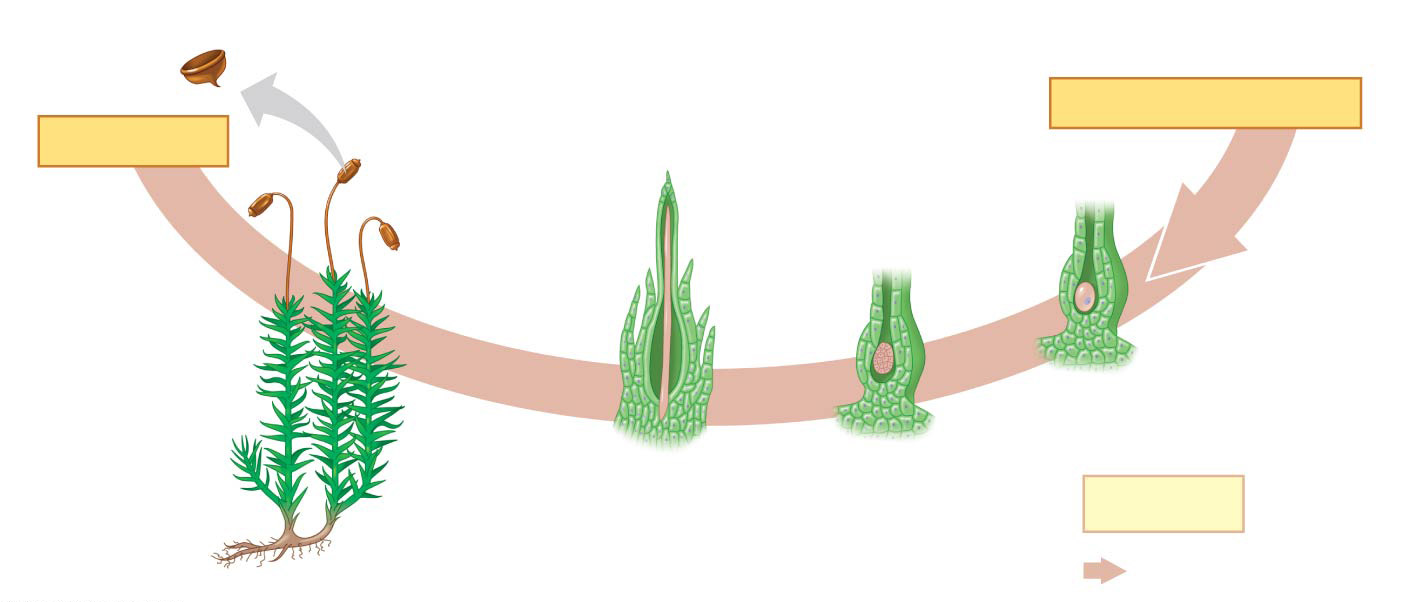 Seta
FERTILIZATION
MEIOSIS
Capsule(sporangium)
(within archegonium)
Zygote(2n)
Maturesporophytes
Embryo
Foot
Archegonium
Youngsporophyte (2n)
Femalegametophyte
Key
Diploid (2n)
[Speaker Notes: Figure 29.6c-3 The life cycle of a moss (part 3: step 3)]
Animation: Moss Life Cycle
A spore germinates into a gametophyte composed of a protonema and gamete-producing gametophore
The height of gametophytes is constrained by lack of vascular tissues
Rhizoids anchor gametophytes to substrate
Mature gametophytes produce flagellated sperm in antheridia and an egg in each archegonium
Sperm swim through a film of water to reach and fertilize the egg
Figure 29.UN04
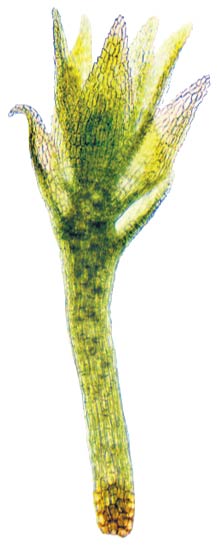 [Speaker Notes: Figure 29.UN04 In-text figure, brood bodies, p. 621]
Bryophyte Sporophytes
Bryophyte sporophytes grow out of archegonia, and are the smallest and simplest sporophytes of all extant plant groups
A sporophyte consists of a foot, a seta (stalk), and a sporangium, also called a capsule, which discharges spores through a peristome
Hornwort and moss sporophytes have stomata; liverworts do not
Figure 29.7a
Liverworts (Phylum Hepatophyta)
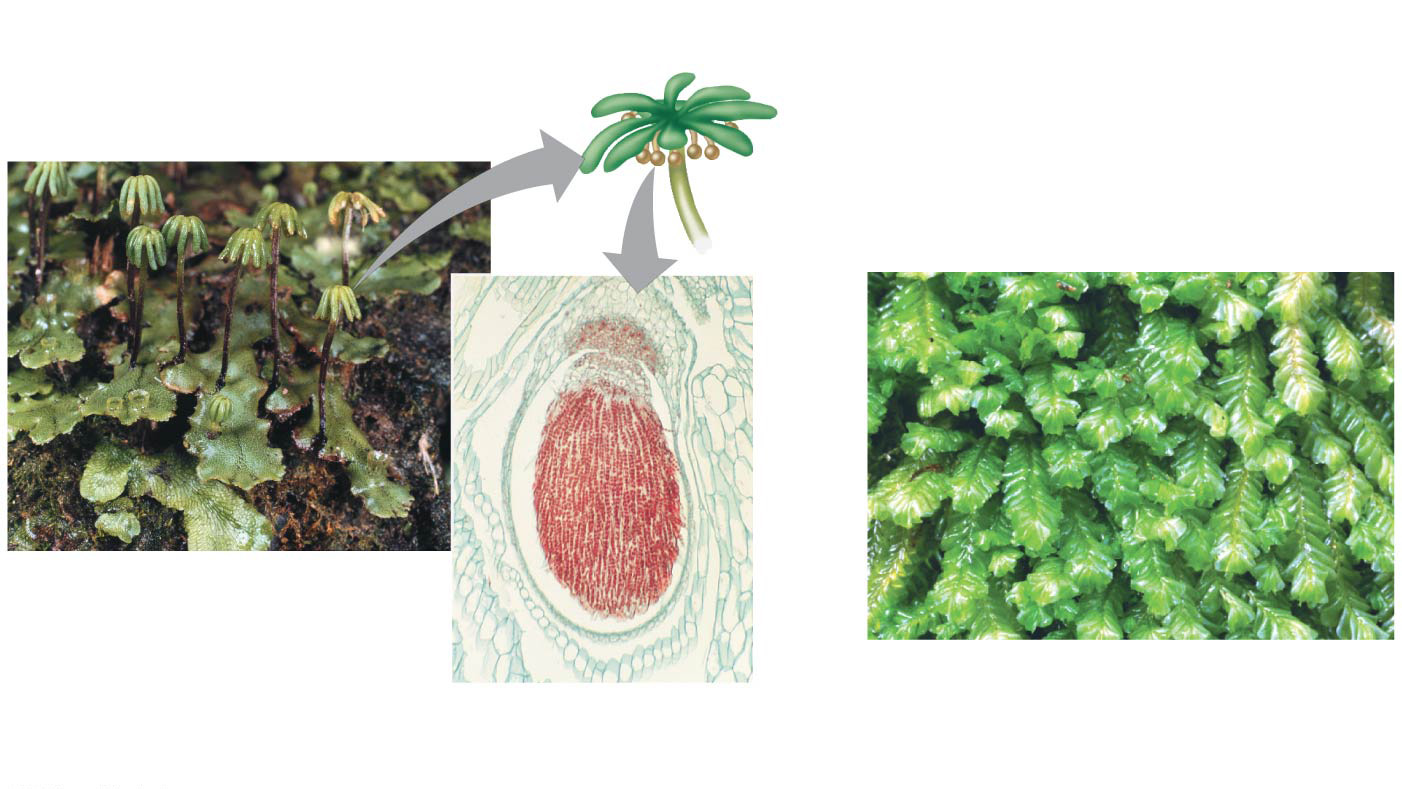 Gametophore offemale gametophyte
Thallus
Sporophyte
Foot
Seta
Marchantia polymorpha,a “thalloid” liverwort
500 µm
Marchantiasporophyte (LM)
Plagiochila deltoidea, a “leafy”liverwort
Capsule(sporangium)
[Speaker Notes: Figure 29.7a Exploring bryophyte diversity (part 1: liverworts)]
Figure 29.7aa
Gametophore offemale gametophyte
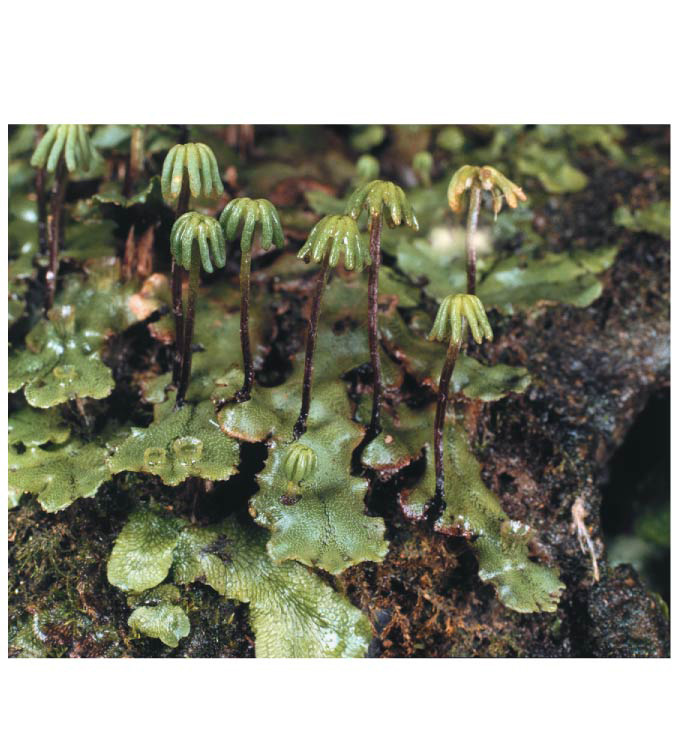 Thallus
Marchantia polymorpha,a “thalloid” liverwort
[Speaker Notes: Figure 29.7aa Exploring bryophyte diversity (part 1a: liverworts)]
Figure 29.7ab
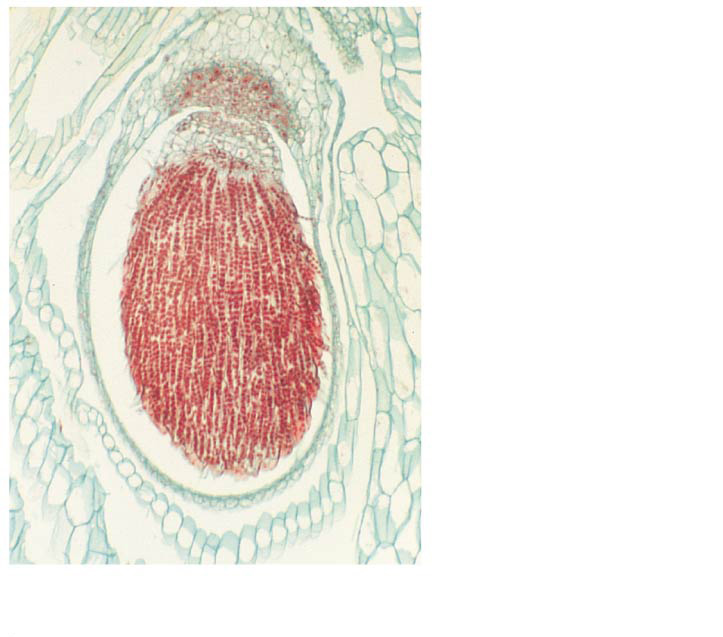 Foot
Seta
Capsule(sporangium)
500 µm
Marchantia sporophyte (LM)
[Speaker Notes: Figure 29.7ab Exploring bryophyte diversity (part 1b: liverworts)]
Figure 29.7ac
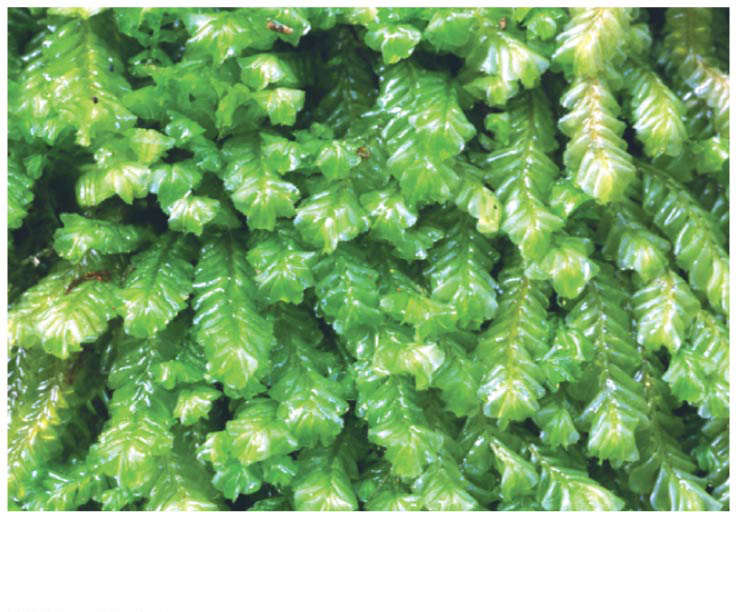 Plagiochila deltoidea, a “leafy”liverwort
[Speaker Notes: Figure 29.7ac Exploring bryophyte diversity (part 1c: liverworts)]
Figure 29.7b
Hornworts (Phylum Anthocerophyta)
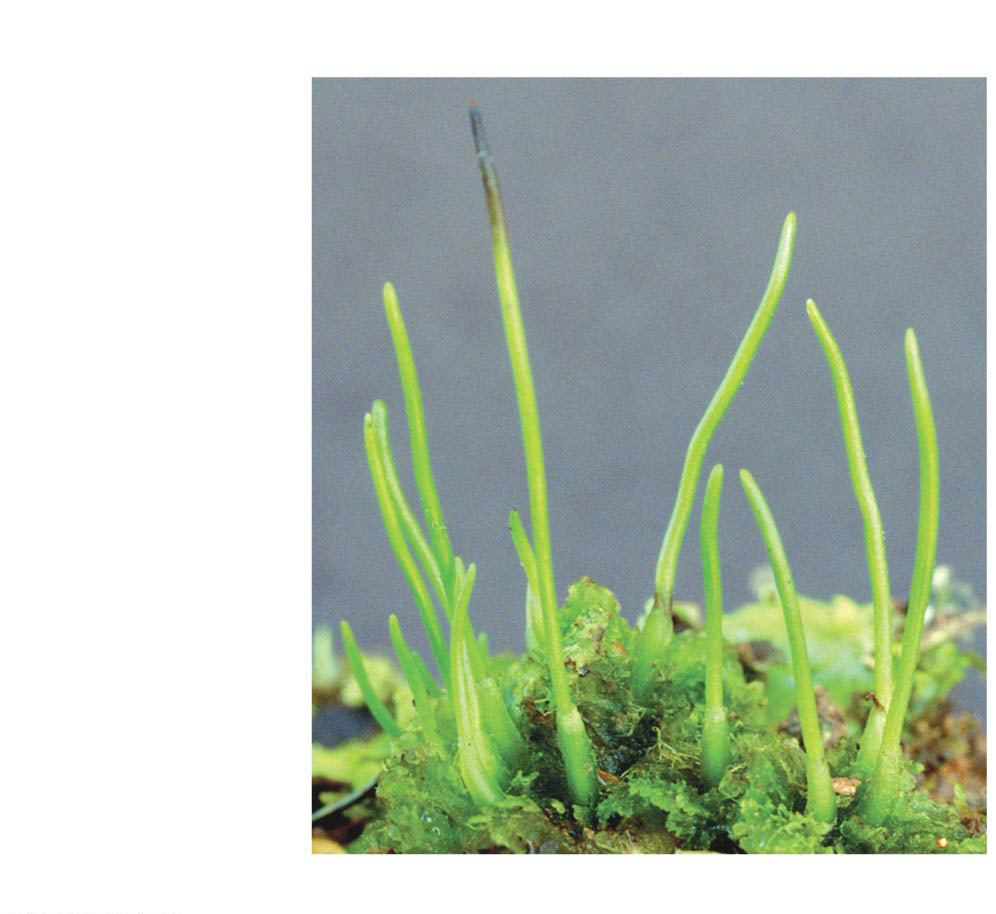 Sporophyte
Gametophyte
An Anthoceros hornwort species
[Speaker Notes: Figure 29.7b Exploring bryophyte diversity (part 2: hornworts)]
Figure 29.7c
Mosses (Phylum Bryophyta)
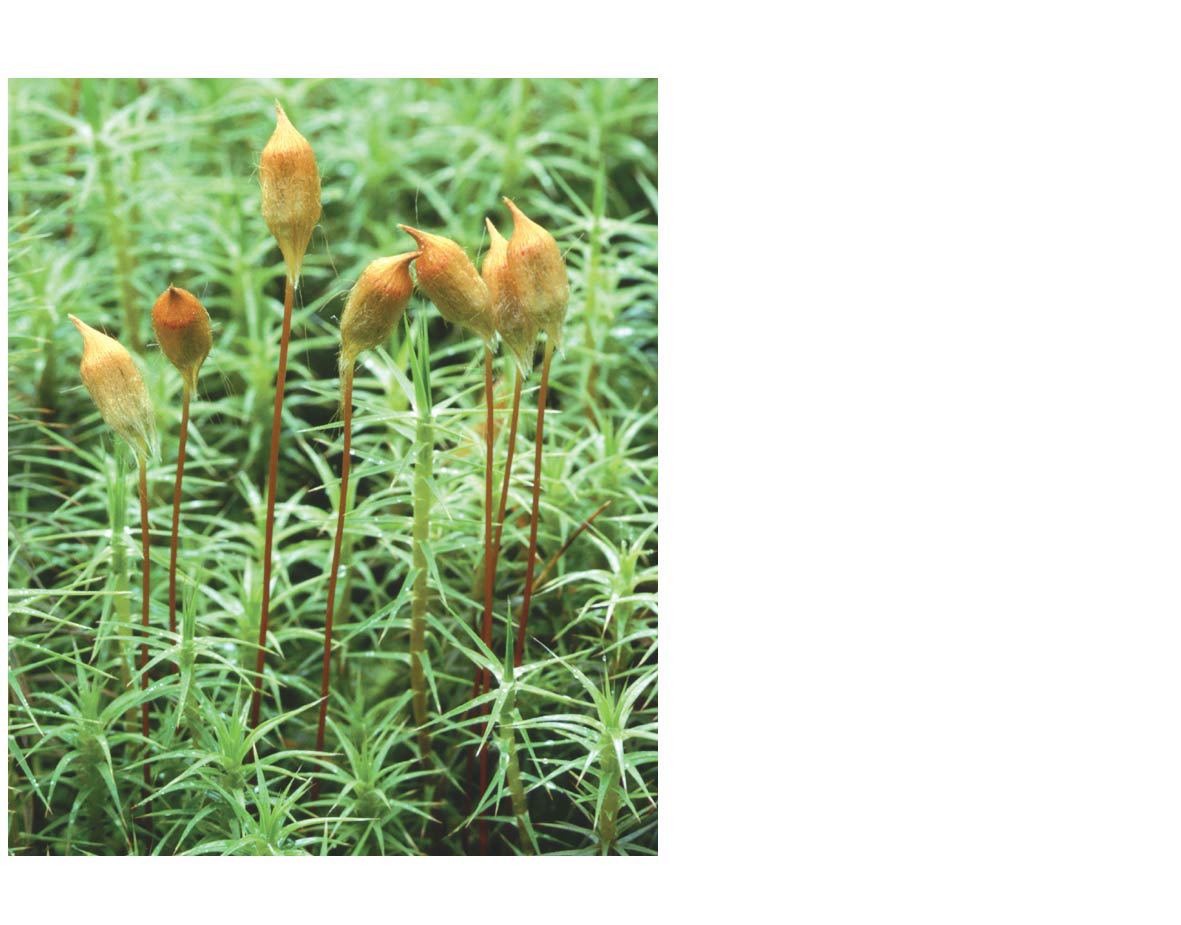 Sporophyte(a sturdyplant thattakes monthsto grow)
Capsule
Seta
Gametophyte
Polytrichum commune, hairy-cap moss
[Speaker Notes: Figure 29.7c Exploring bryophyte diversity (part 3: mosses)]
The Ecological and Economic Importance of Mosses
Mosses are capable of inhabiting diverse and sometimes extreme environments, but are especially common in moist forests and wetlands
Some mosses might help retain nitrogen in the soil
Figure 29.8
Results
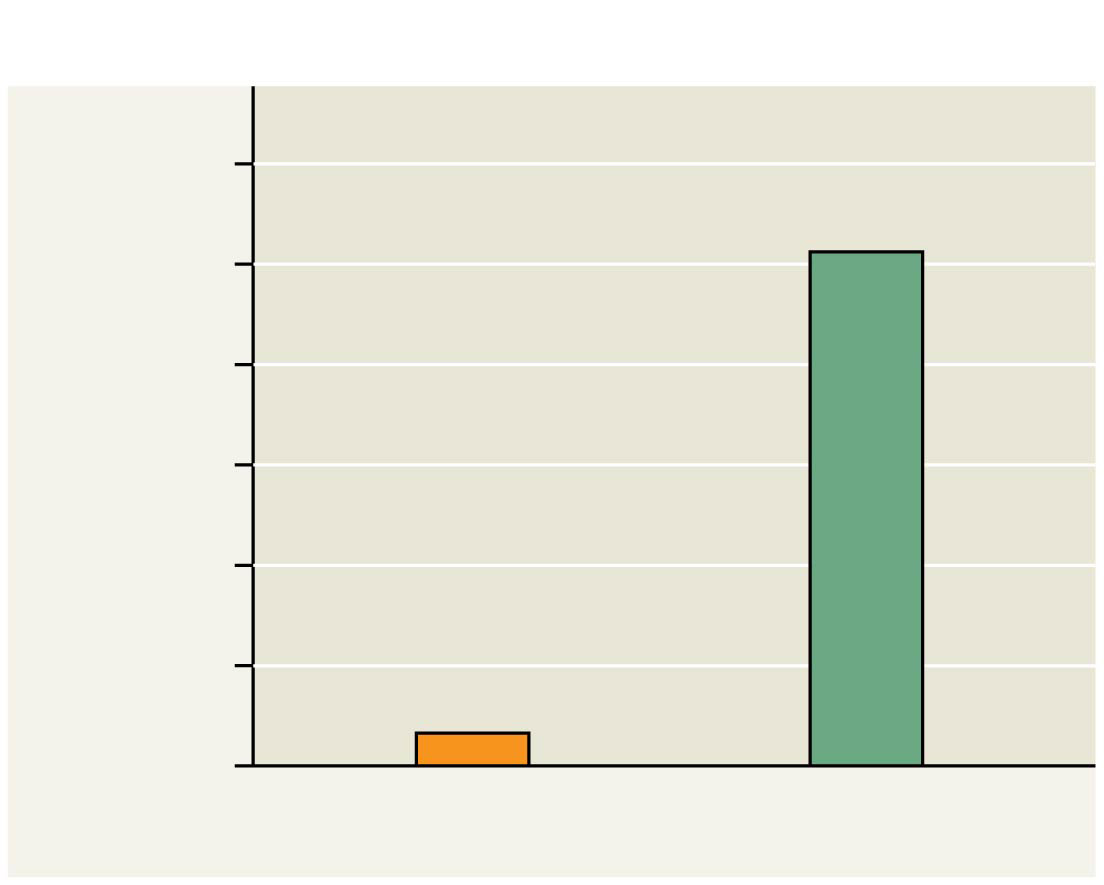 6
5
4
Annual nitrogen loss(kg/ha)
3
2
1
0
Without moss
With moss
[Speaker Notes: Figure 29.8 Inquiry: Can bryophytes reduce the rate at which key nutrients are lost from soils?]
Sphagnum, or “peat moss,” forms extensive deposits of partially decayed organic material known as peat
Peat can be used as a source of fuel
Low temperature, pH, and oxygen level of peatlands inhibits decay of moss and other organisms
Figure 29.9
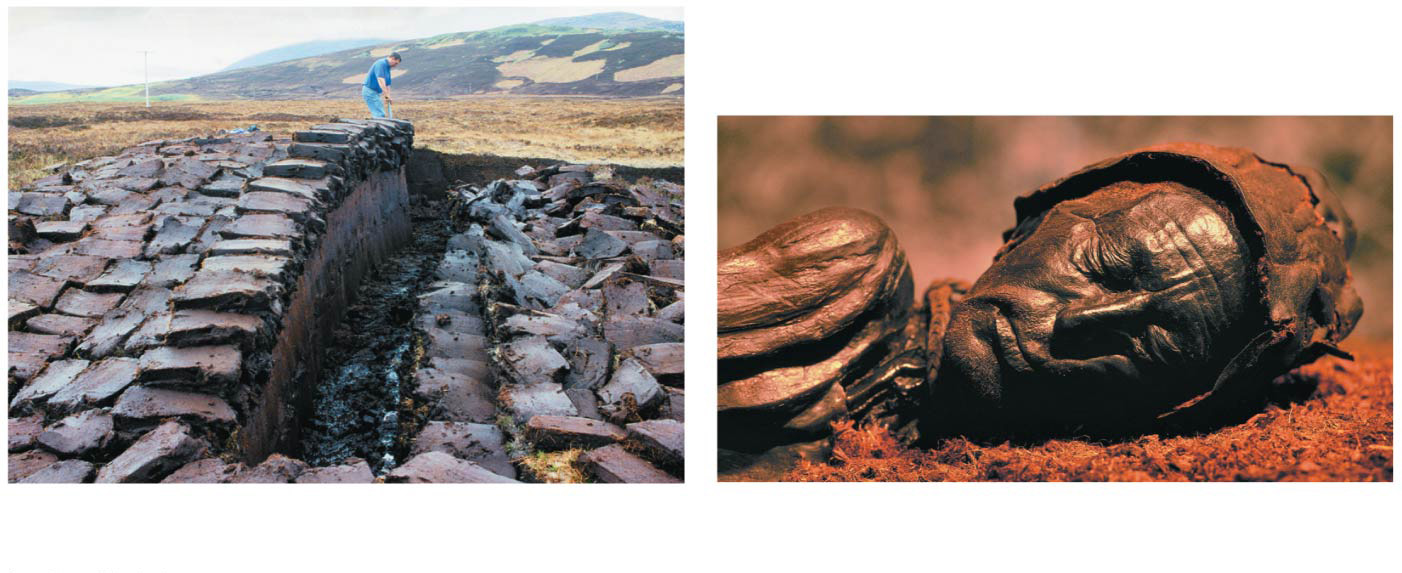 (b)	“Tollund Man,” a bog mummy dating	from 405–100 B.C.E.
(a) Peat being harvested from a peatland
[Speaker Notes: Figure 29.9 Sphagnum, or peat moss: a bryophyte with economic, ecological, and archaeological significance]
Figure 29.9a
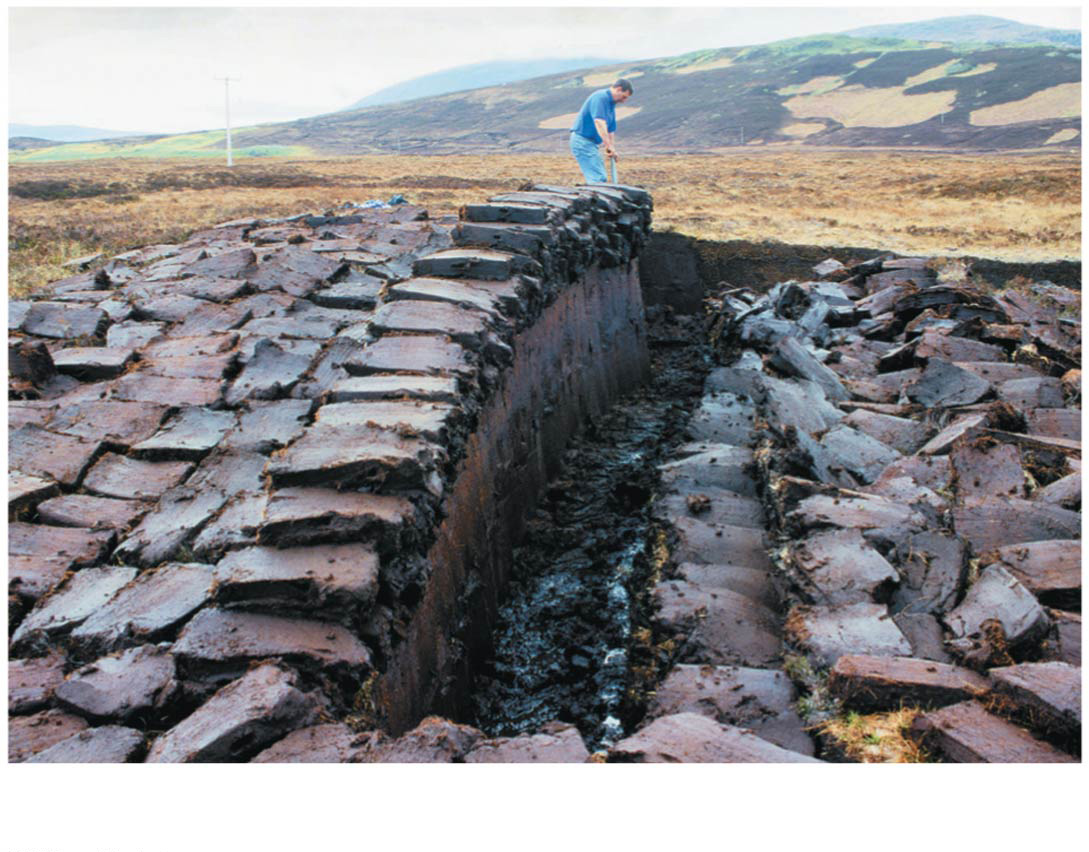 (a) Peat being harvested from a peatland
[Speaker Notes: Figure 29.9a Sphagnum, or peat moss: a bryophyte with economic, ecological, and archaeological significance (part 1: peatland)]
Figure 29.9b
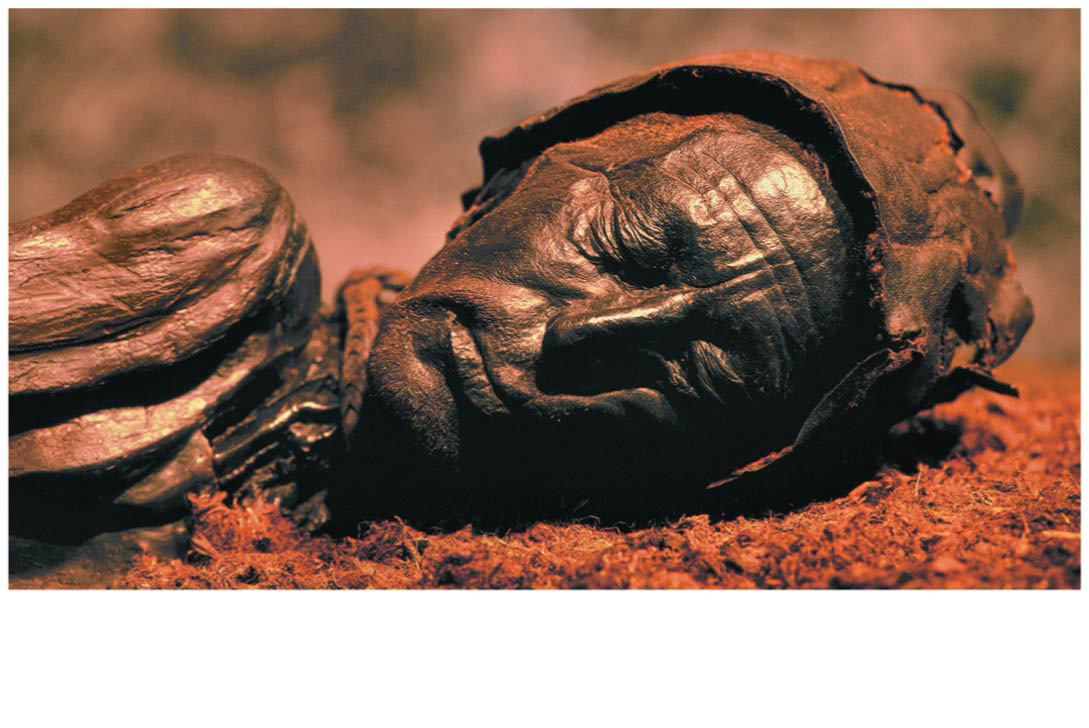 (b)	“Tollund Man,” a bog mummy dating	from 405–100 B.C.E.
[Speaker Notes: Figure 29.9b Sphagnum, or peat moss: a bryophyte with economic, ecological, and archaeological significance (part 2: “Tolland Man”)]
Sphagnum is an important global reservoir of organic carbon
Overharvesting of Sphagnum and/or a drop in water level in peatlands could release stored CO2 to the atmosphere
Concept 29.3: Ferns and other seedless vascular plants were the first plants to grow tall
Bryophytes were prominent types of vegetation during the first 100 million years of plant evolution 
The earliest fossils of vascular plants date to 425 million years ago
Vascular tissue allowed these plants to grow tall
Seedless vascular plants have flagellated sperm and are usually restricted to moist environments
Figure 29.UN05
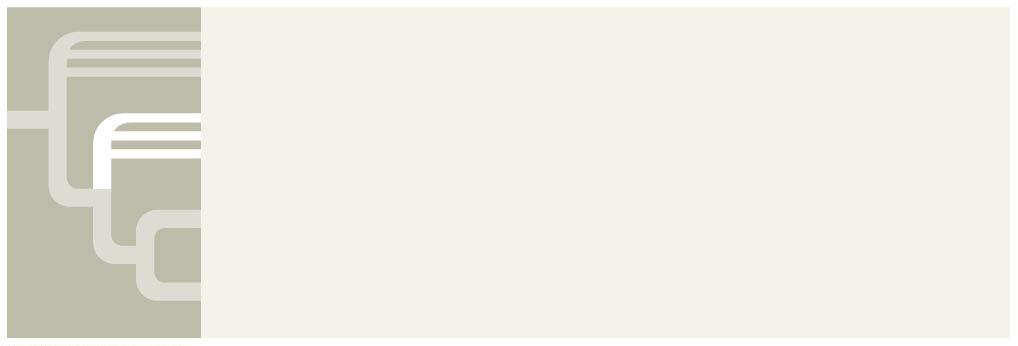 Nonvascular plants (bryophytes)
Seedless vascular plants
Gymnosperms
Angiosperms
[Speaker Notes: Figure 29.UN05 In-text figure, seedless vascular mini-tree, p. 622]
Origins and Traits of Vascular Plants
Early vascular plants had independent, branching sporophytes
Living vascular plants are characterized by 
Life cycles with dominant sporophytes
Vascular tissues called xylem and phloem
Well-developed roots and leaves
Figure 29.10
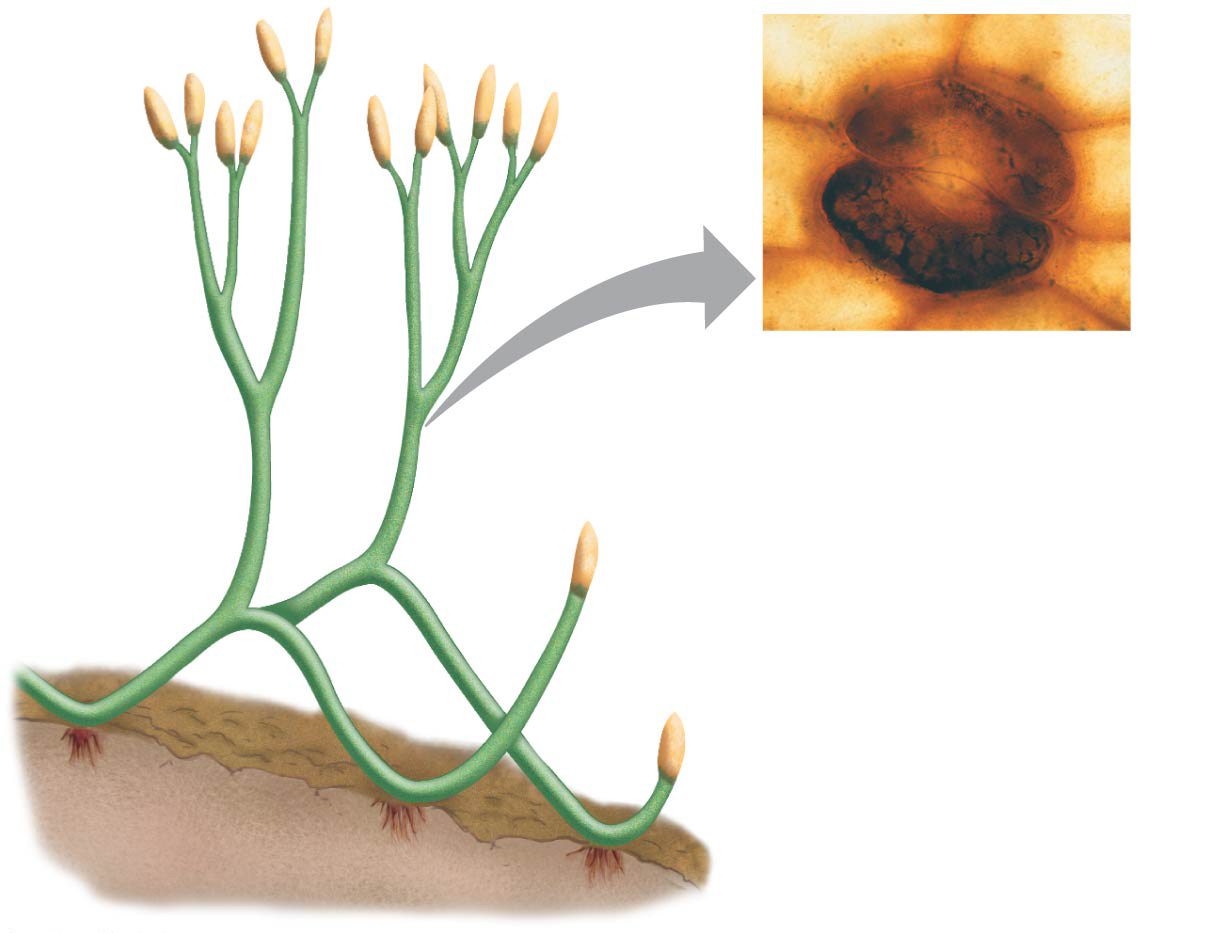 Sporangia
25 µm
2 cm
Rhizoids
[Speaker Notes: Figure 29.10 Sphorophytes of Aglaophyton major, an ancient relative of living vascular plants]
Figure 29.10a
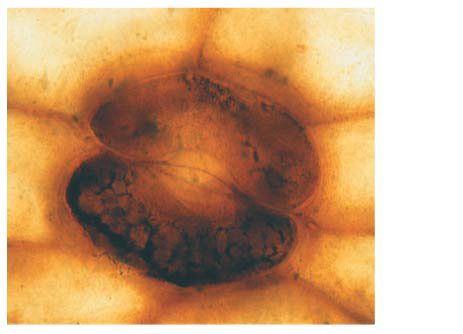 25 µm
[Speaker Notes: Figure 29.10a Sphorophytes of Aglaophyton major, an ancient relative of living vascular plants (part 1: LM)]
Life Cycles with Dominant Sporophytes
In contrast with bryophytes, sporophytes of seedless vascular plants are the larger generation, as in familiar ferns
The gametophytes are tiny plants that grow on or below the soil surface
Figure 29.11
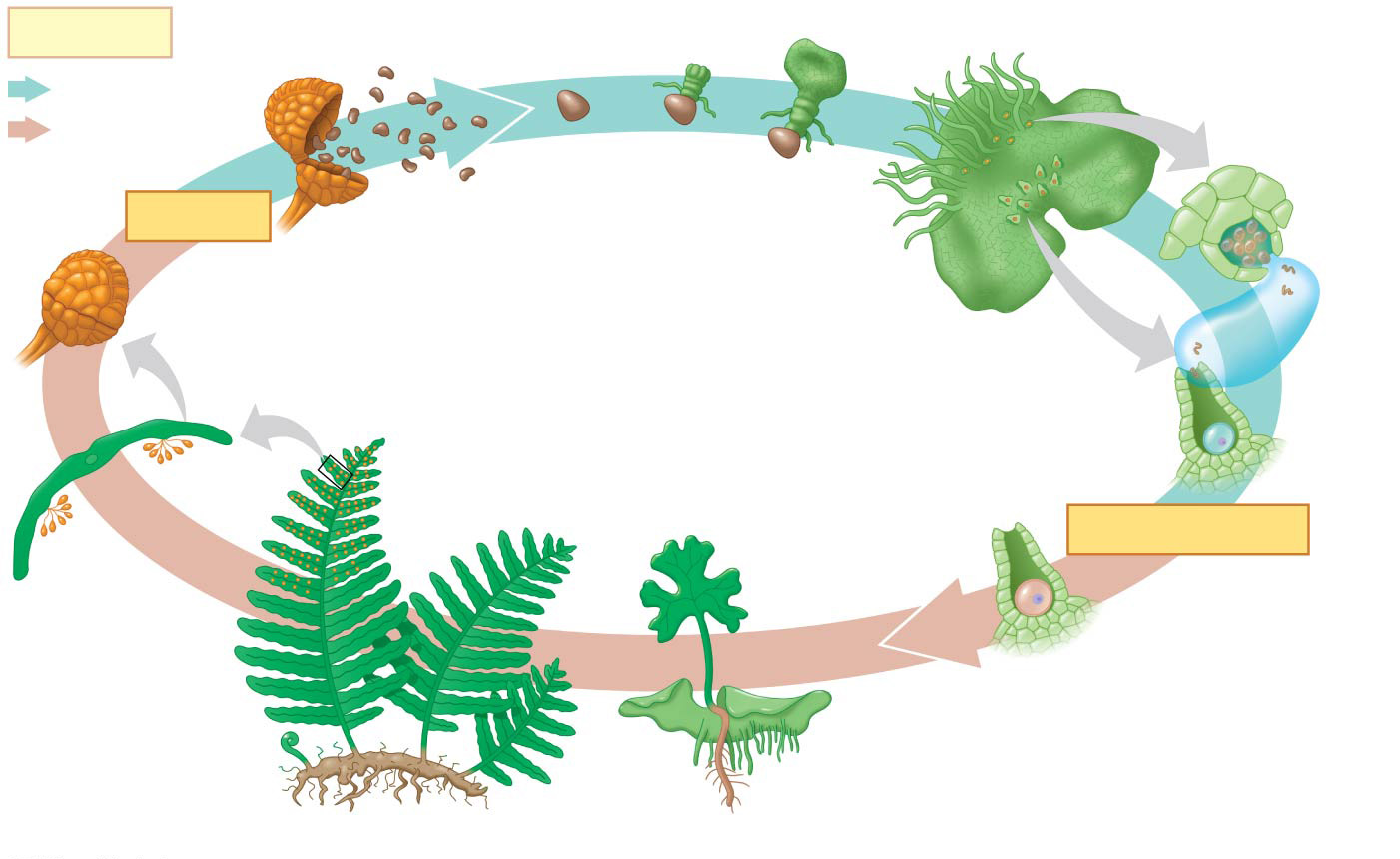 Key
Haploid (n)Diploid (2n)
Antheridium
Spore(n)
Young gametophyte
Sporedispersal
MEIOSIS
Rhizoid
Undersideof maturegametophyte(n)
Sporangium
Sperm
Archegonium
Maturesporophyte(2n)
Newsporophyte
Egg
Sporangium
Zygote(2n)
FERTILIZATION
Sorus
Gametophyte
Fiddlehead (young leaf)
[Speaker Notes: Figure 29.11 The life cycle of a fern]
Figure 29.11a-1
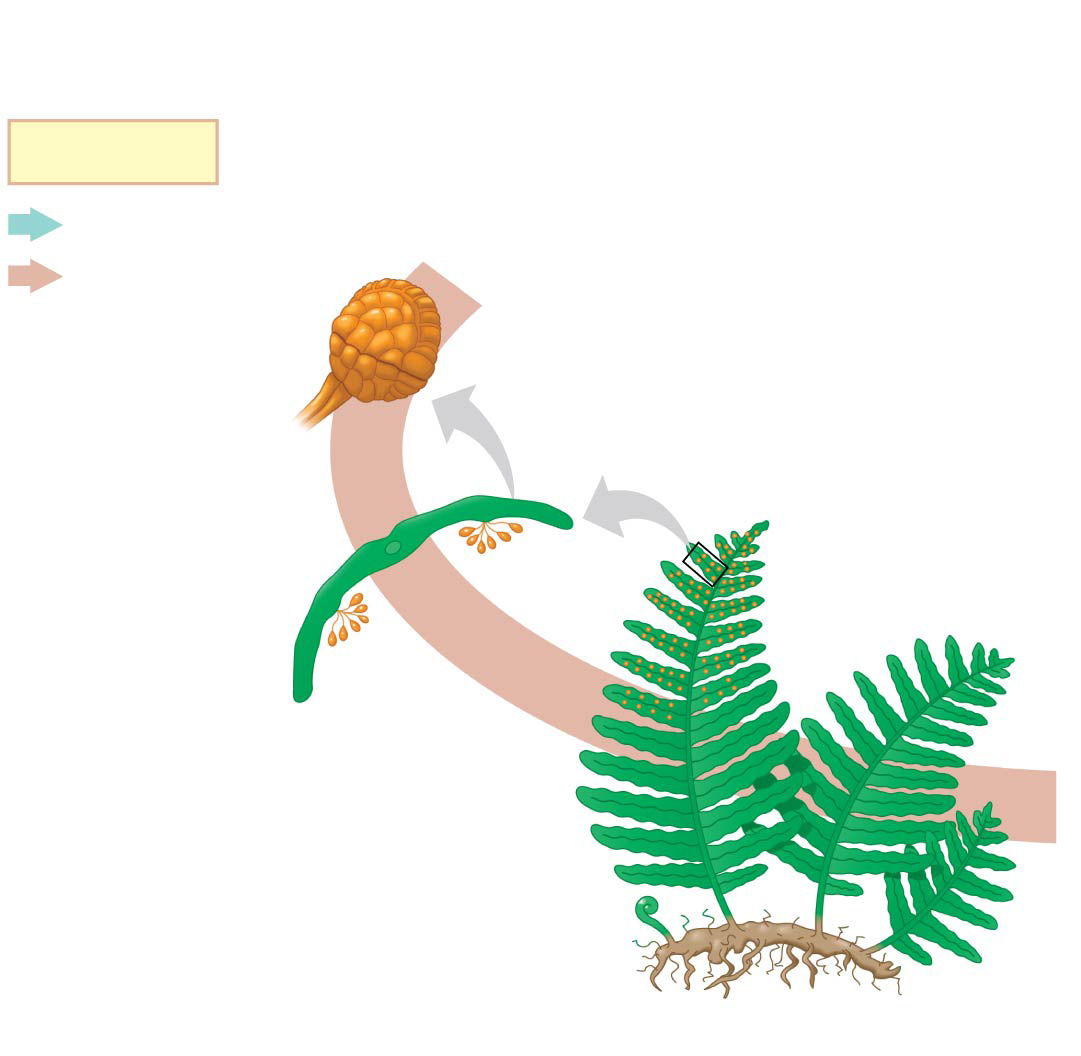 Key
Haploid (n)Diploid (2n)
Sporangium
Maturesporophyte(2n)
Sporangium
Sorus
Fiddlehead (young leaf)
[Speaker Notes: Figure 29.11a-1 The life cycle of a fern (part 1, step 1)]
Figure 29.11a-2
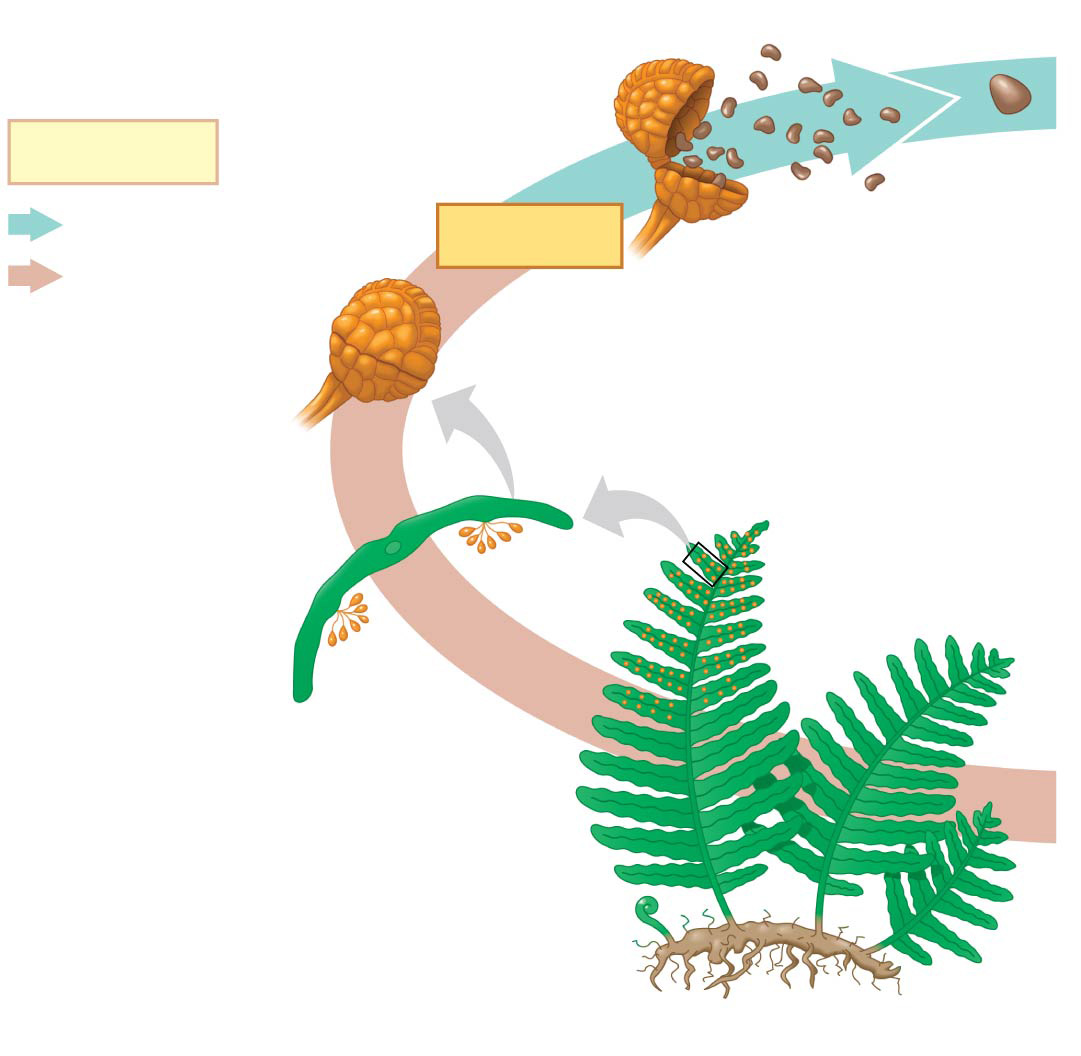 Key
Spore(n)
Sporedispersal
Haploid (n)Diploid (2n)
MEIOSIS
Sporangium
Maturesporophyte(2n)
Sporangium
Sorus
Fiddlehead (young leaf)
[Speaker Notes: Figure 29.11a-2 The life cycle of a fern (part 1, step 2)]
Figure 29.11b-1
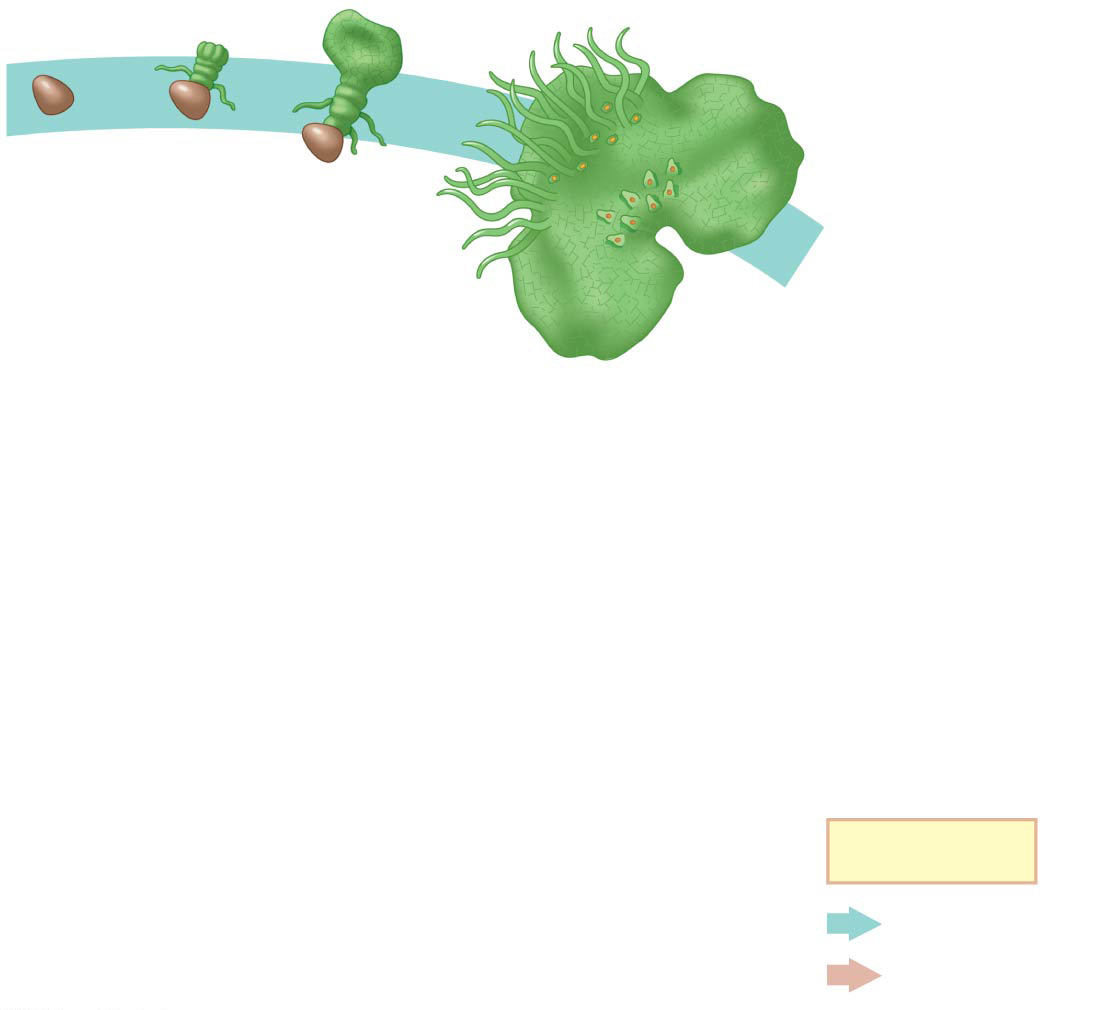 Spore(n)
Young gametophyte
Rhizoid
Undersideof maturegametophyte(n)
Key
Haploid (n)Diploid (2n)
[Speaker Notes: Figure 29.11b-1 The life cycle of a fern (part 2, step 1)]
Figure 29.11b-2
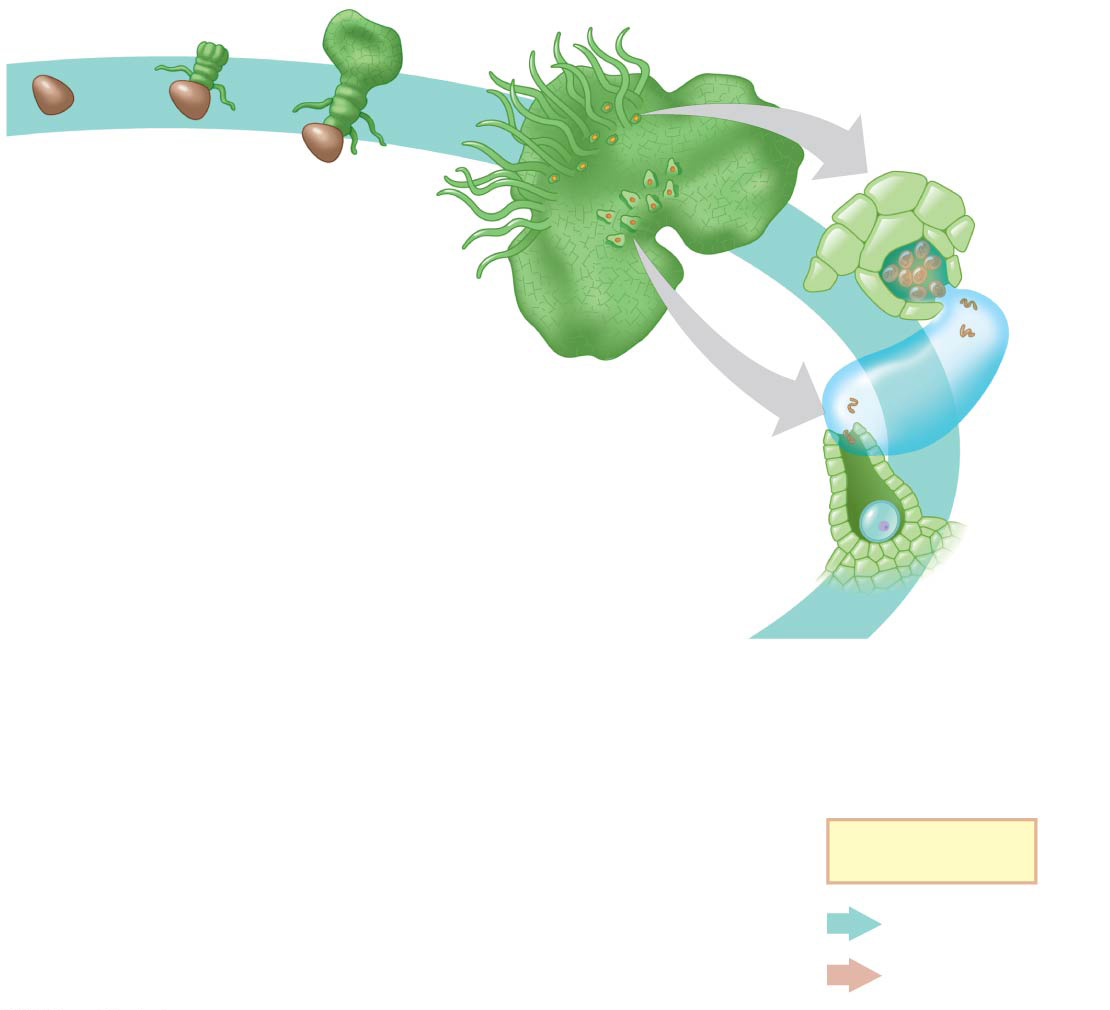 Antheridium
Spore(n)
Young gametophyte
Rhizoid
Undersideof maturegametophyte(n)
Sperm
Archegonium
Egg
Key
Haploid (n)Diploid (2n)
[Speaker Notes: Figure 29.11b-2 The life cycle of a fern (part 2, step 2)]
Figure 29.11b-3
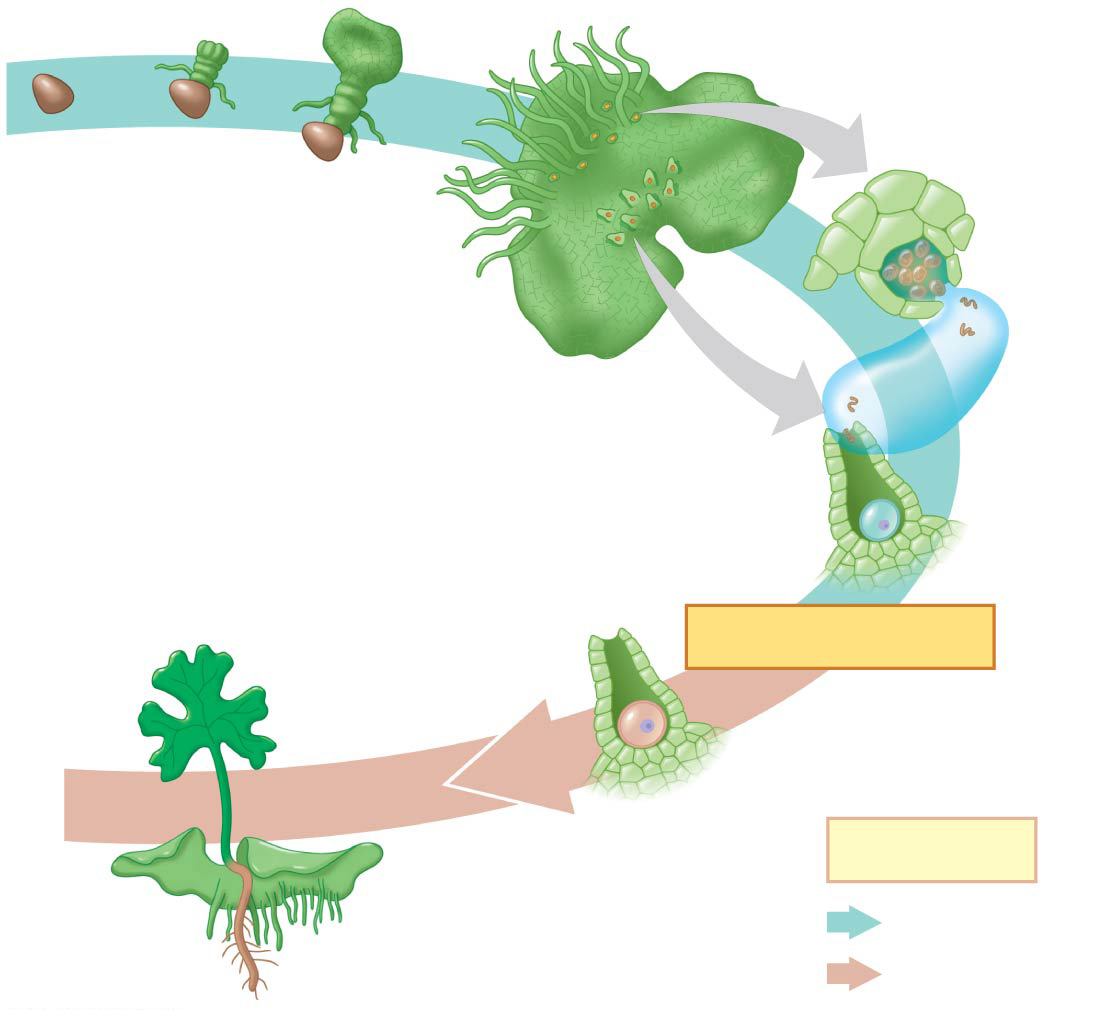 Antheridium
Spore(n)
Young gametophyte
Rhizoid
Undersideof maturegametophyte(n)
Sperm
Archegonium
Newsporophyte
Egg
Zygote(2n)
FERTILIZATION
Key
Gametophyte
Haploid (n)Diploid (2n)
[Speaker Notes: Figure 29.11b-3 The life cycle of a fern (part 2, step 3)]
Animation: Fern Life Cycle
Transport in Xylem and Phloem
Vascular plants have two types of vascular tissue: xylem and phloem
Xylem conducts most of the water and minerals and includes tube-shaped cells called tracheids
Water-conducting cells are strengthened by lignin and provide structural support
Phloem has cells arranged into tubes that distribute sugars, amino acids, and other organic products
Vascular tissue allowed for increased height, which provided an evolutionary advantage
Evolution of Roots
Roots are organs that anchor vascular plants
They enable vascular plants to absorb water and nutrients from the soil
Roots may have evolved from subterranean stems
Evolution of Leaves
Leaves are organs that increase the surface area of vascular plants, thereby capturing more solar energy that is used for photosynthesis
Leaves are categorized by two types
Microphylls, leaves with a single vein
Megaphylls, leaves with a highly branched vascular system
Figure 29.12
Microphyll leaves
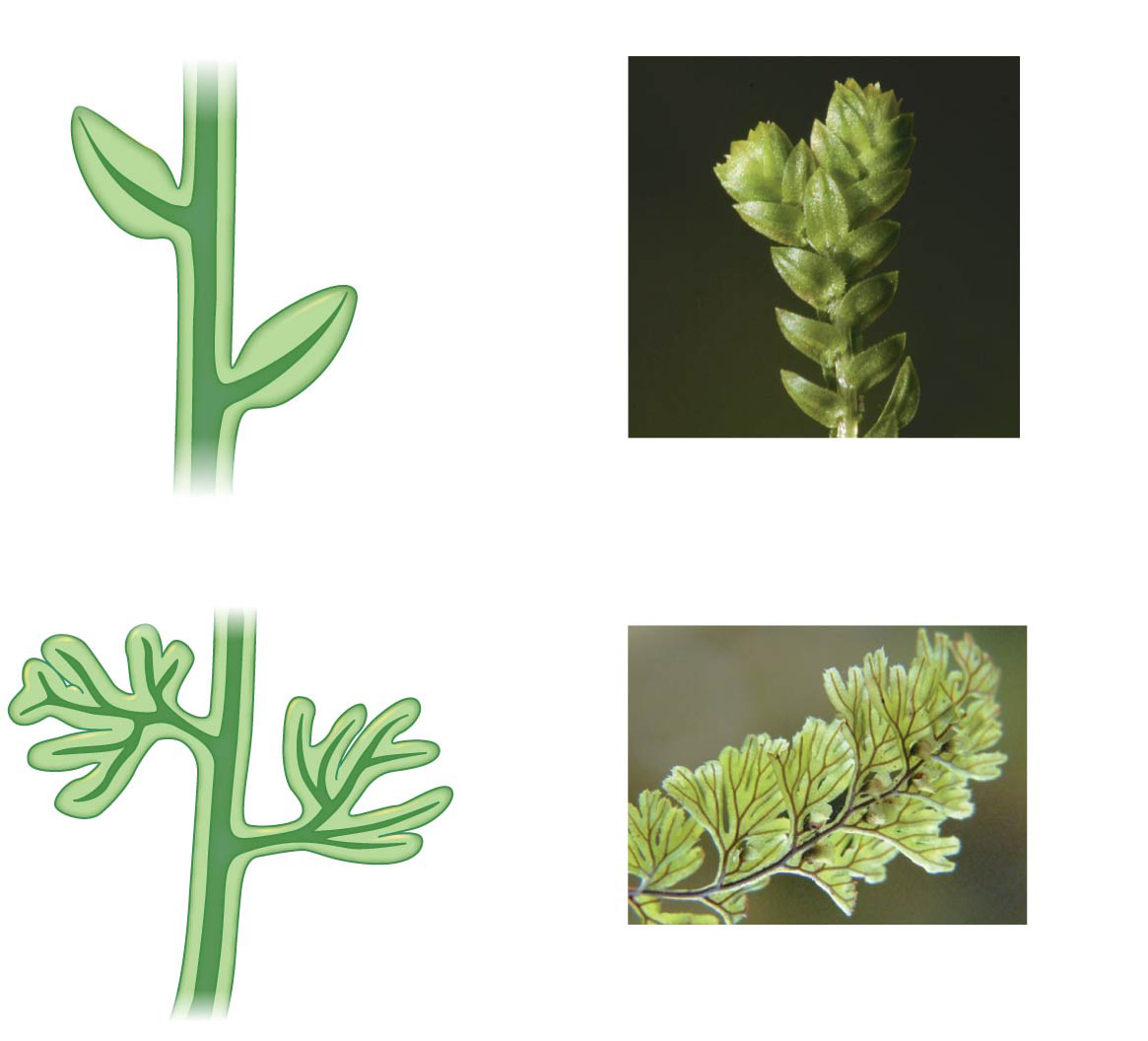 Microphylls
Unbranchedvascular tissue
Selaginella kraussiana(Krauss’s spike moss)
Megaphyll leaves
Megaphylls
Branchedvasculartissue
Hymenophyllum tunbrigense(Tunbridge filmy fern)
[Speaker Notes: Figure 29.12 Microphyll and megaphyll leaves]
Figure 29.12a
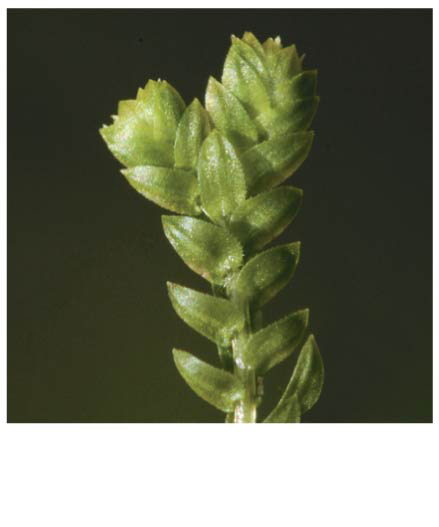 Selaginella kraussiana(Krauss’s spike moss)
[Speaker Notes: Figure 29.12a Microphyll and megaphyll leaves (part 1: microphyll leaves)]
Figure 29.12b
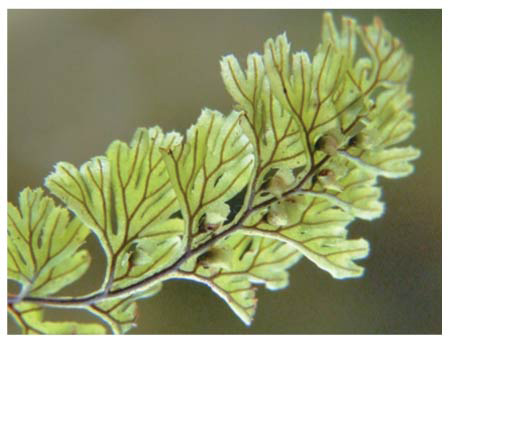 Hymenophyllum tunbrigense(Tunbridge filmy fern)
[Speaker Notes: Figure 29.12b Microphyll and megaphyll leaves (part 2: megaphyll leaves)]
Sporophylls and Spore Variations
Sporophylls are modified leaves with sporangia
Sori are clusters of sporangia on the undersides of sporophylls
Strobili are cone-like structures formed from groups of sporophylls
Most seedless vascular plants are homosporous, producing one type of spore that develops into a bisexual gametophyte
All seed plants and some seedless vascular plants are heterosporous
Heterosporous species produce megaspores, which give rise to female gametophytes, and microspores, which give rise to male gametophytes
Figure 29.UN07
Homosporous spore production
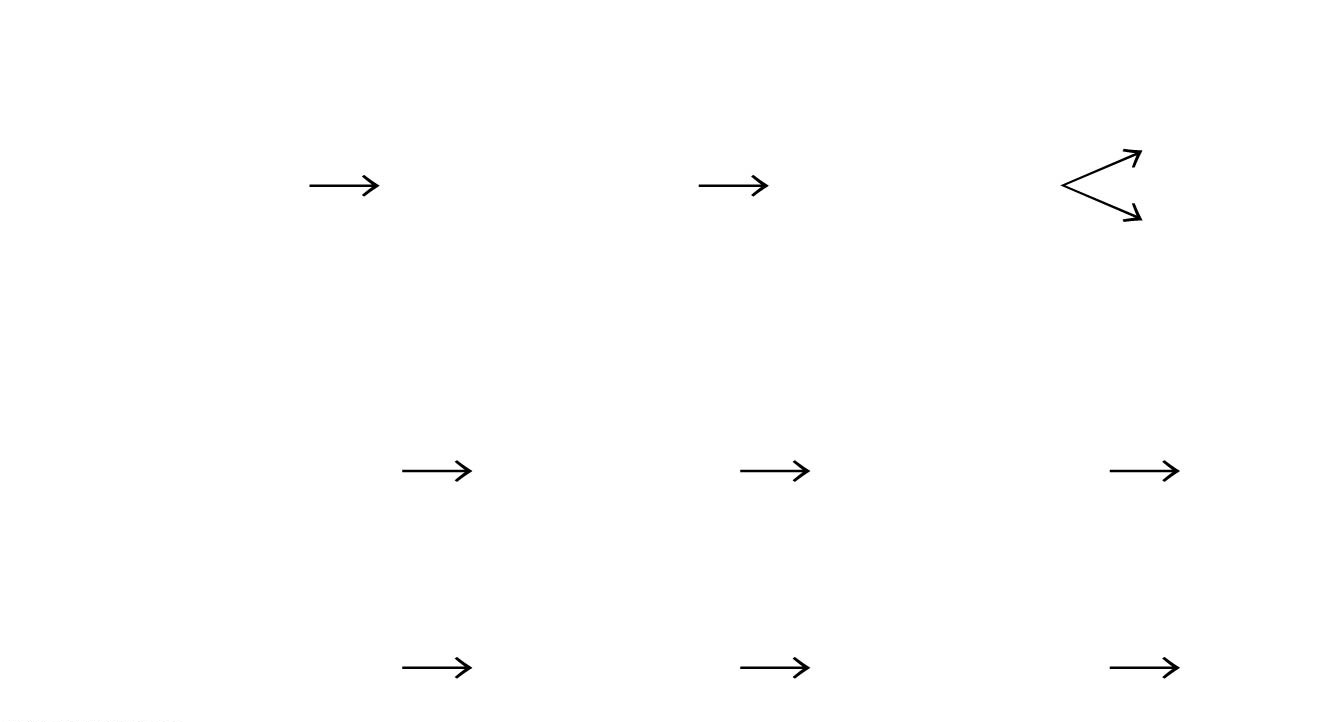 Typically abisexualgametophyte
Eggs

Sperm
Sporangiumon sporophyll
Singletype of spore
Heterosporous spore production
Megasporangiumon megasporophyll
Femalegametophyte
Megaspore
Eggs
Microsporangiumon microsporophyll
Malegametophyte
Microspore
Sperm
[Speaker Notes: Figure 29.UN07 In-text figure, spore production, p. 625]
Classification of Seedless Vascular Plants
There are two clades of seedless vascular plants
Phylum Lycophyta includes club mosses, spike mosses, and quillworts
Phylum Monilophyta includes ferns, horsetails, and whisk ferns and their relatives
Phylum Lycophyta: Club Mosses, Spike Mosses, and Quillworts
Giant lycophyte trees thrived for millions of years in moist swamps
Surviving species are small herbaceous plants
Club mosses and spike mosses have vascular tissues and are not true mosses
Figure 29.13a
Lycophytes (Phylum Lycophyta)
2.5 cm
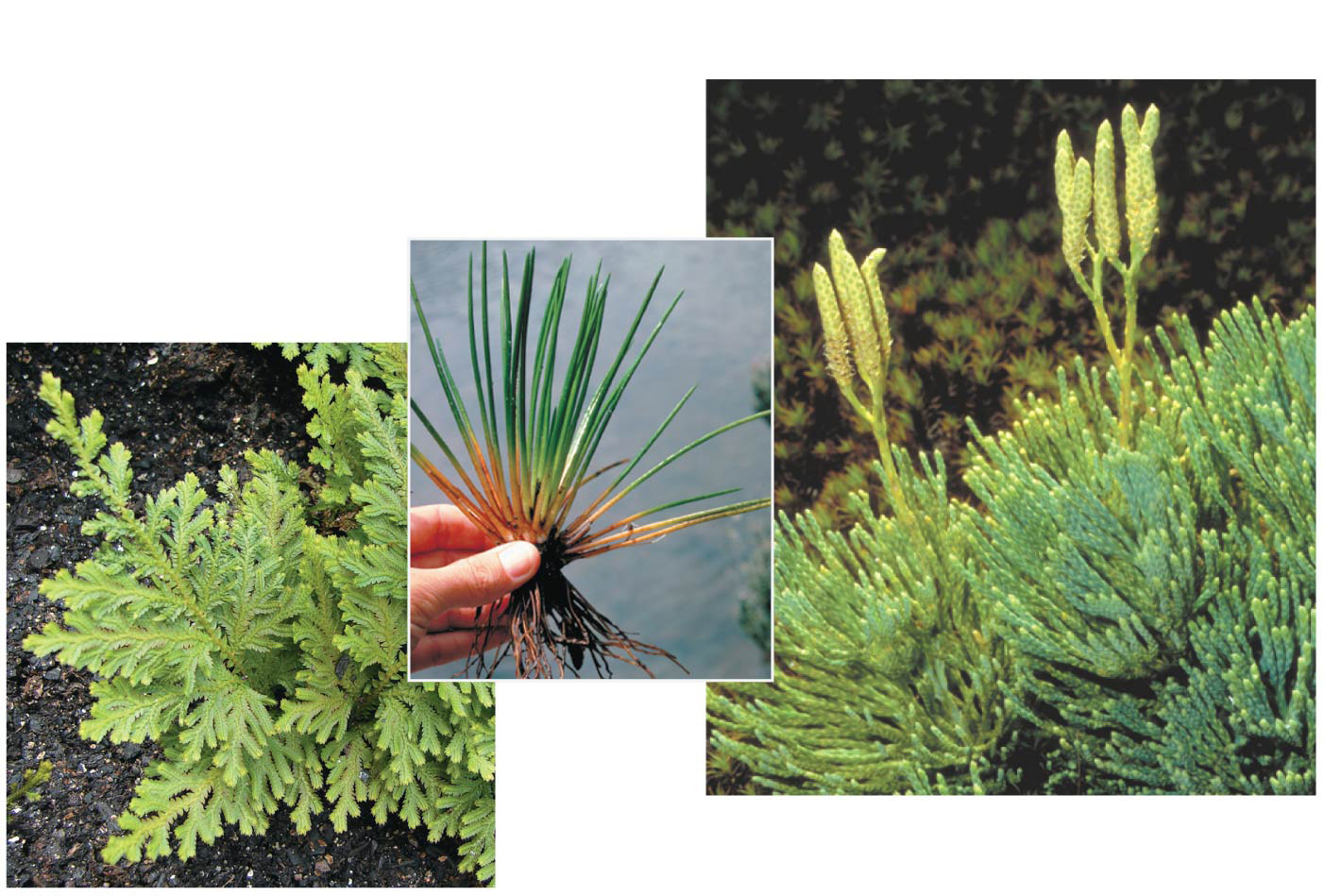 Strobili(clusters ofsporophylls)
Isoetesgunnii,a quillwort
Selaginellamoellendorffii,a spike moss
1 cm
Diphasiastrum tristachyum,a club moss
[Speaker Notes: Figure 29.13a Exploring seedless vascular plant diversity (part 1: lycophytes)]
Figure 29.13aa
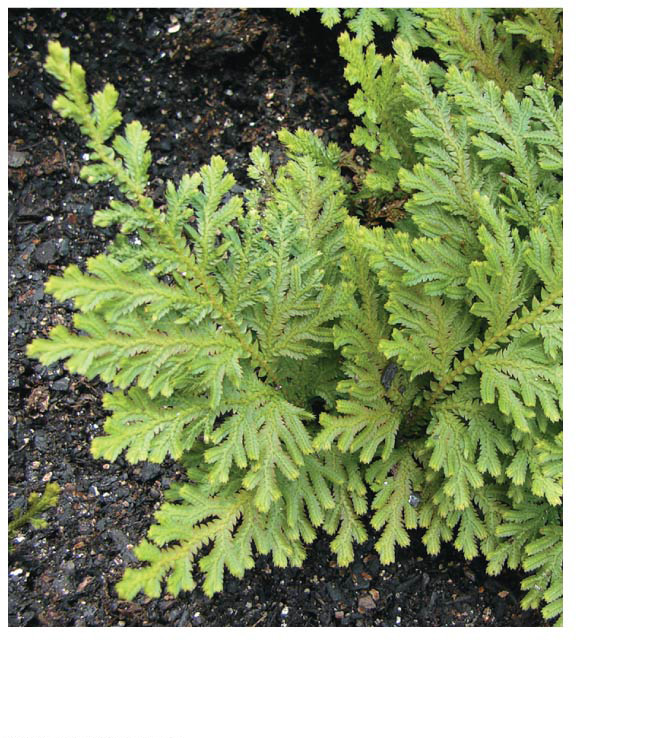 1 cm
Selaginella moellendorffii,a spike moss
[Speaker Notes: Figure 29.13aa Exploring seedless vascular plant diversity (part 1a: lycophytes)]
Figure 29.13ab
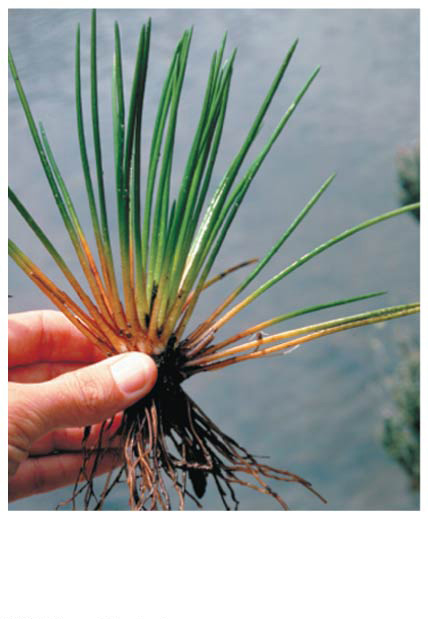 Isoetes gunnii,a quillwort
[Speaker Notes: Figure 29.13ab Exploring seedless vascular plant diversity (part 1b: lycophytes)]
Figure 29.13ac
2.5 cm
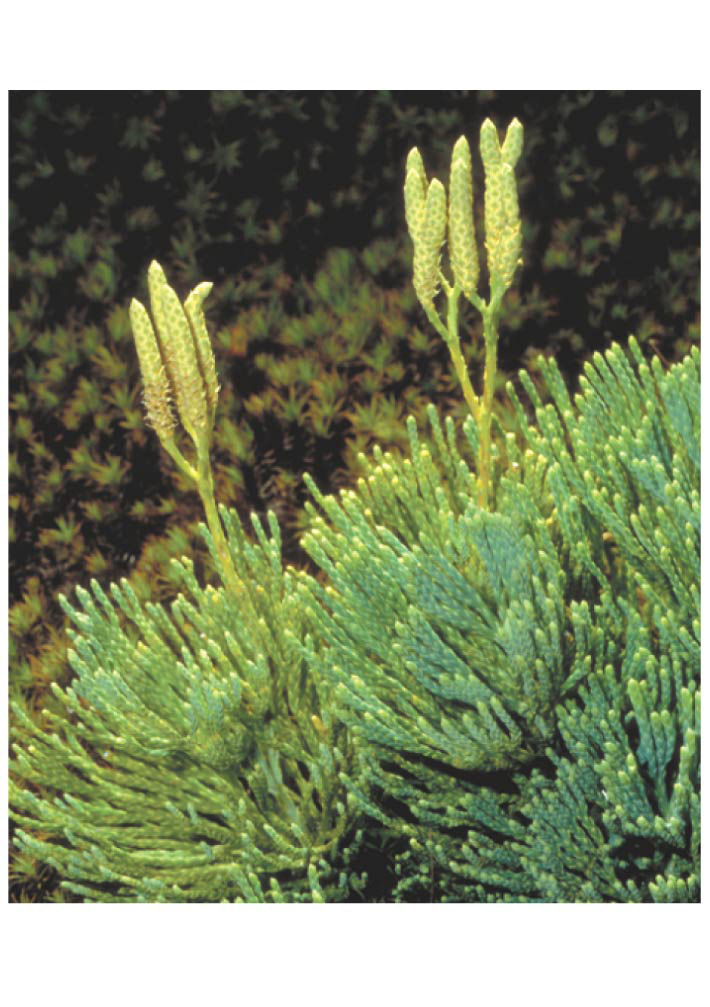 Strobili(clusters ofsporophylls)
Diphasiastrum tristachyum,a club moss
[Speaker Notes: Figure 29.13ac Exploring seedless vascular plant diversity (part 1c: lycophytes)]
Phylum Monilophyta: Ferns, Horsetails, and Whisk Ferns and Relatives
Ferns are the most widespread seedless vascular plants, with more than 12,000 species
They are most diverse in the tropics but also thrive in temperate forests
Horsetails were diverse during the Carboniferous period, but are now restricted to the genus Equisetum
Whisk ferns resemble ancestral vascular plants but are closely related to modern ferns
Figure 29.13b
Monilophytes (Phylum Monilophyta)
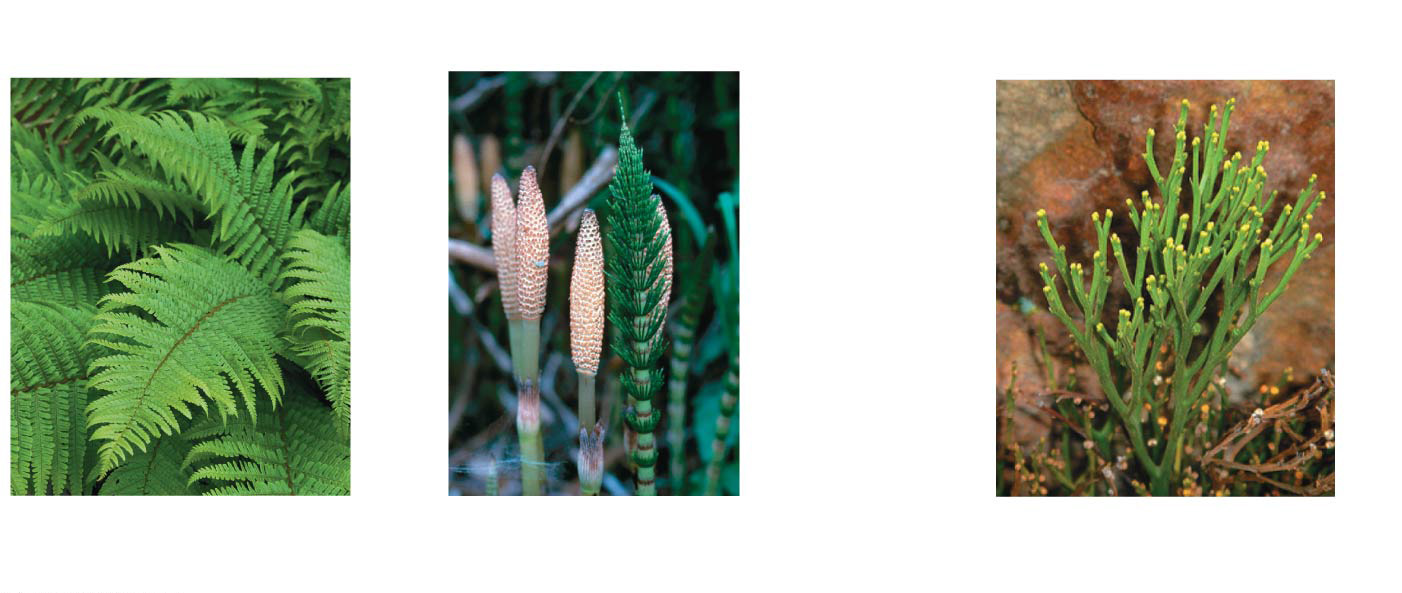 Strobilus onfertile stem
Vegetativestem
3 cm
4 cm
25 cm
Equisetum telmateia,giant horsetail
Psilotum nudum,a whisk fern
Athyrium filix-femina,lady fern
[Speaker Notes: Figure 29.13b Exploring seedless vascular plant diversity (part 2: monilophytes)]
Figure 29.13ba
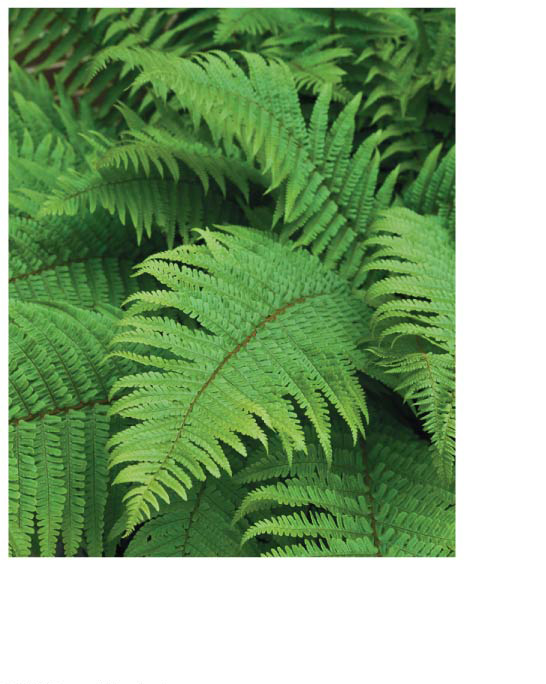 25 cm
Athyrium filix-femina,lady fern
[Speaker Notes: Figure 29.13ba Exploring seedless vascular plant diversity (part 2a: monilophytes)]
Figure 29.13bb
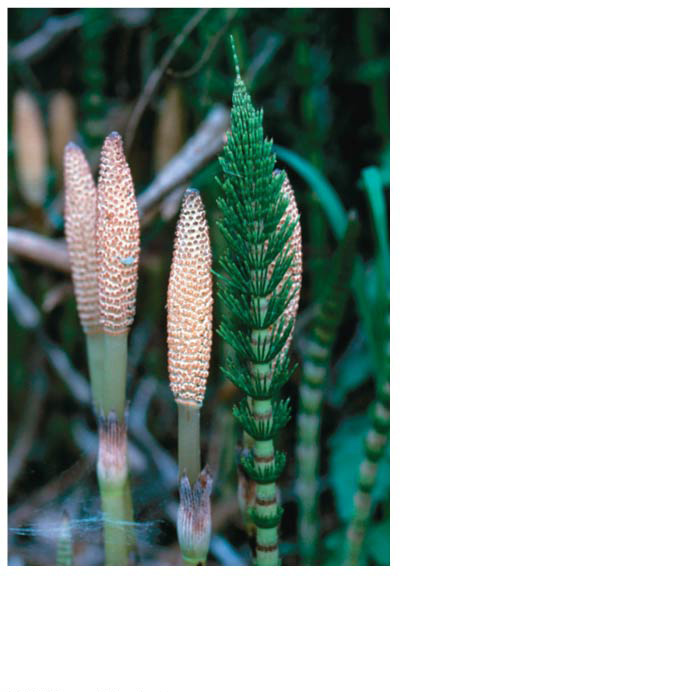 Strobilus onfertile stem
Vegetativestem
3 cm
Equisetum telmateia,giant horsetail
[Speaker Notes: Figure 29.13bb Exploring seedless vascular plant diversity (part 2b: monilophytes)]
Figure 29.13bc
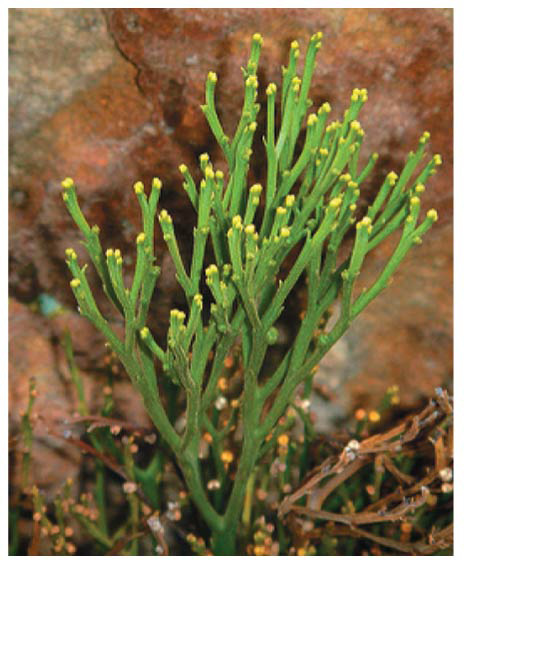 4 cm
Psilotum nudum,a whisk fern
[Speaker Notes: Figure 29.13bc Exploring seedless vascular plant diversity (part 2c: monilophytes)]
The Significance of Seedless Vascular Plants
The ancestors of modern lycophytes, horsetails, and ferns grew to great heights during the Devonian and Carboniferous, forming the first forests
Increased growth and photosynthesis removed CO2 from the atmosphere and may have contributed to global cooling at the end of the Carboniferous period
The decaying plants of these Carboniferous forests eventually became coal
Figure 29.14
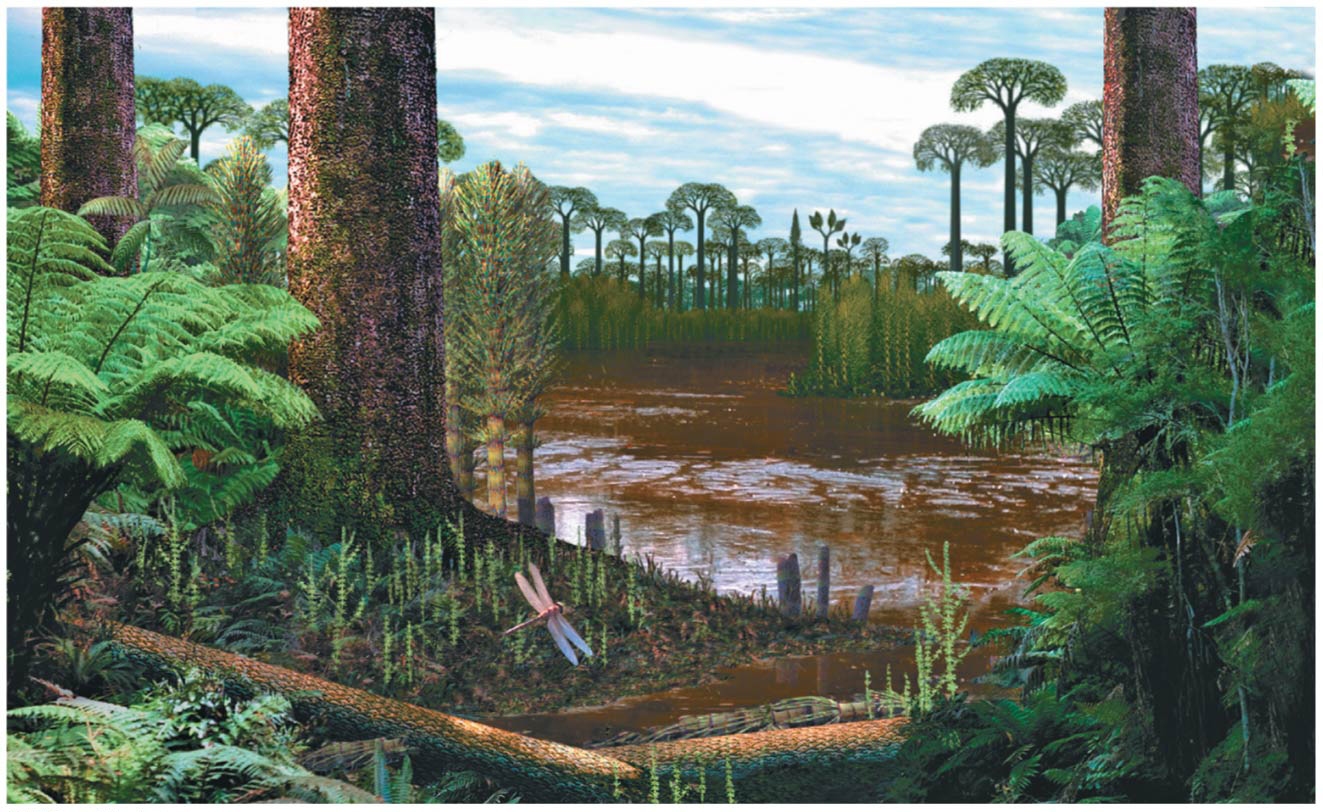 Horsetail
Fern
[Speaker Notes: Figure 29.14 Artist’s conception of a Carboniferous forest based on fossil evidence]
Figure 29.UN06a
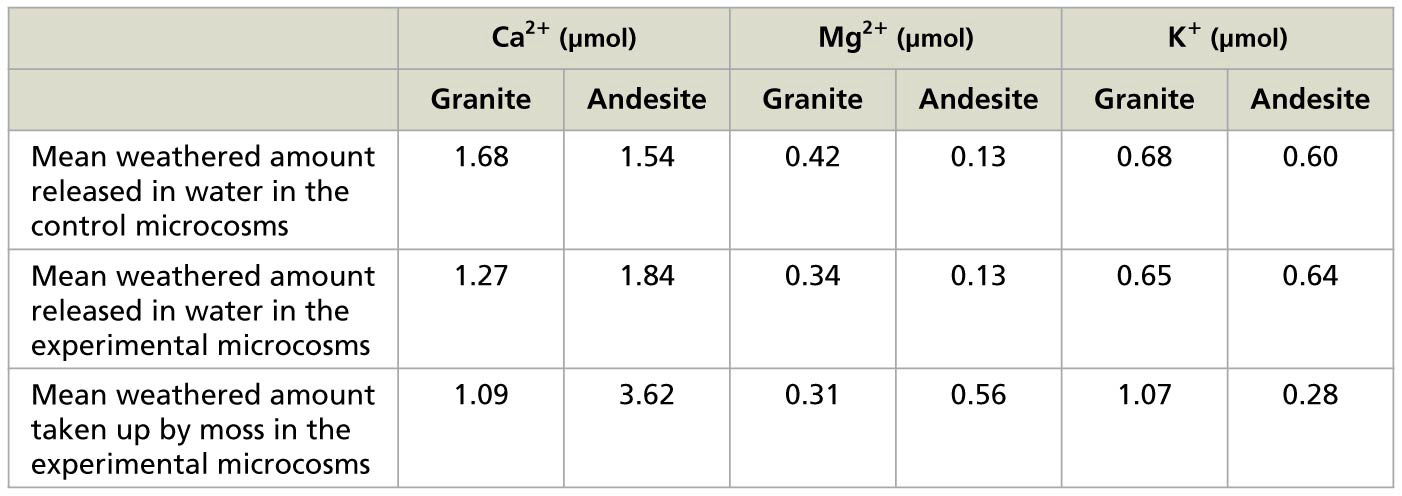 [Speaker Notes: Figure 29.UN06a Skills exercise: making bar graphs and interpreting the data (part 1)]
Figure 29.UN06b
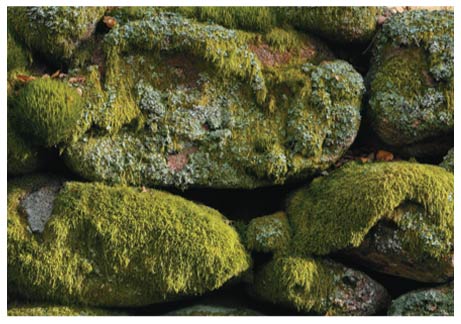 [Speaker Notes: Figure 29.UN06b Skills exercise: making bar graphs and interpreting the data (part 2)]
Figure 29.UN08
Apical meristemof shoot
Developingleaves
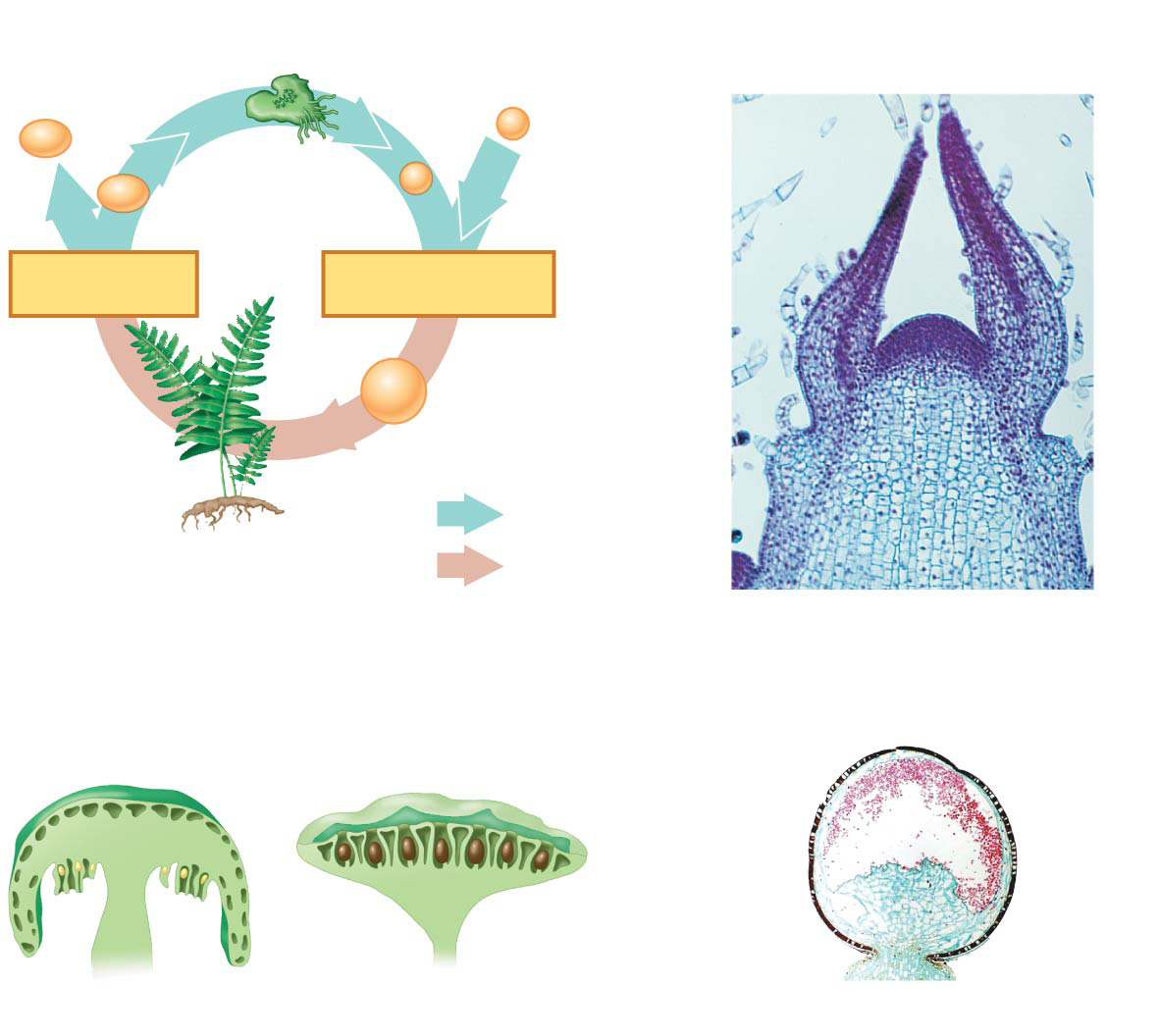 Gametophyte
1
2
3
4
Mitosis
Mitosis
n
n
n
Spore
n
Gamete
MEIOSIS
FERTILIZATION
Zygote
2n
Mitosis
Haploid
Sporophyte
Diploid
Apical meristems
Alternation of generations
Spores
Sporangium
Archegoniumwith egg
Antheridiumwith sperm
Walled spores in sporangia
Multicellular gametangia
[Speaker Notes: Figure 29.UN08 Summary of key concepts: traits of land plants]
Figure 29.UN08a
1
Gametophyte
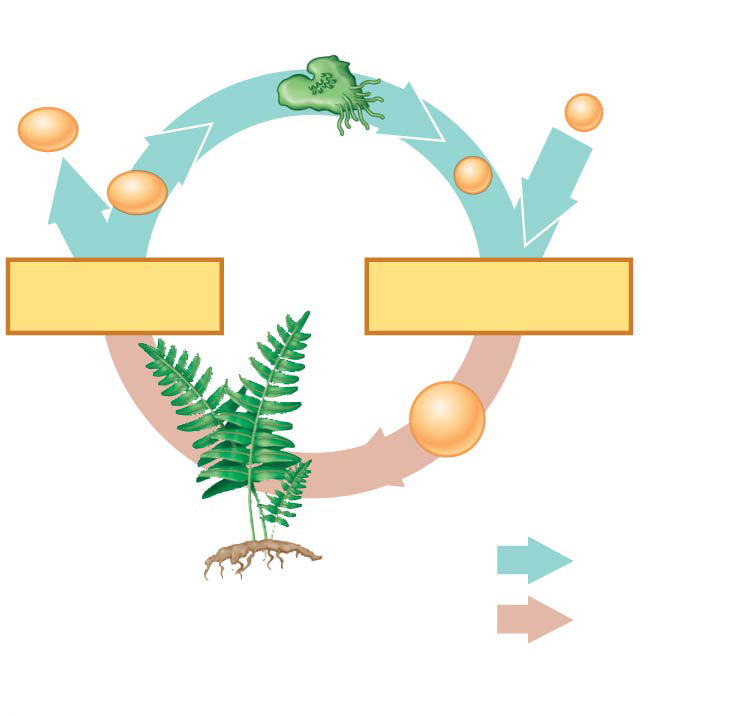 Mitosis
Mitosis
n
n
n
Spore
n
Gamete
FERTILIZATION
MEIOSIS
Zygote
2n
Mitosis
Haploid
Sporophyte
Diploid
Alternation of generations
[Speaker Notes: Figure 29.UN08a Summary of key concepts: traits of land plants (part 1: alternation of generations)]
Figure 29.UN08b
2
Developingleaves
Apical meristemof shoot
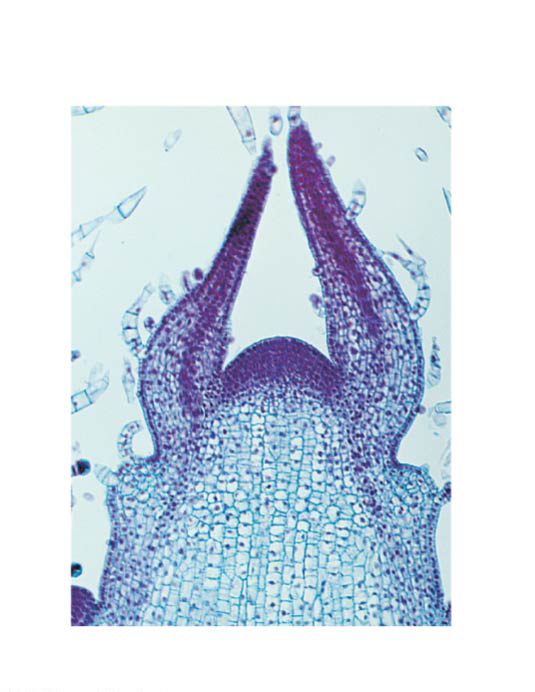 Apical meristems
[Speaker Notes: Figure 29.UN08b Summary of key concepts: traits of land plants (part 2: apical meristems)]
Figure 29.UN08c
3
Antheridiumwith sperm
Archegoniumwith egg
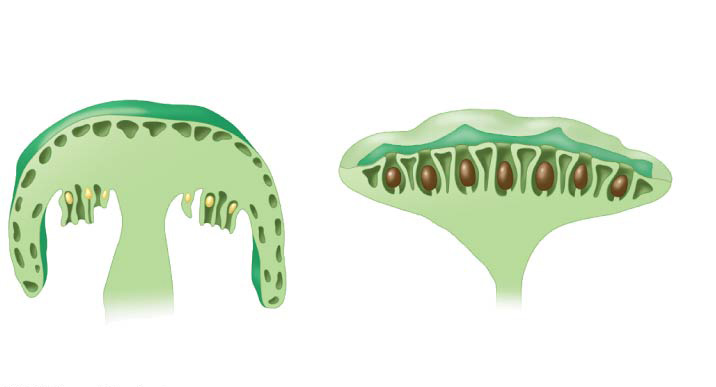 Multicellular gametangia
[Speaker Notes: Figure 29.UN08c Summary of key concepts: traits of land plants (part 3: multicellular gametangia)]
Figure 29.UN08d
4
Sporangium
Spores
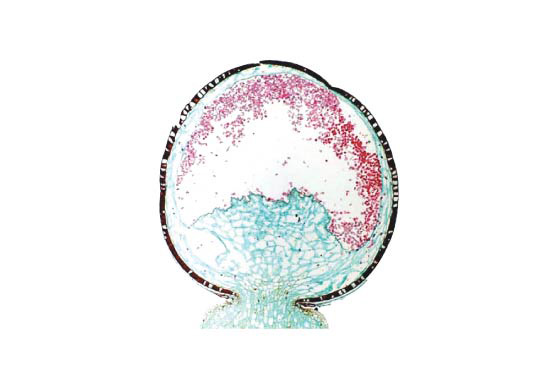 Walled spores in sporangia
[Speaker Notes: Figure 29.UN08d Summary of key concepts: traits of land plants (part 4: walled spores in sporangia)]
Figure 29.UN09
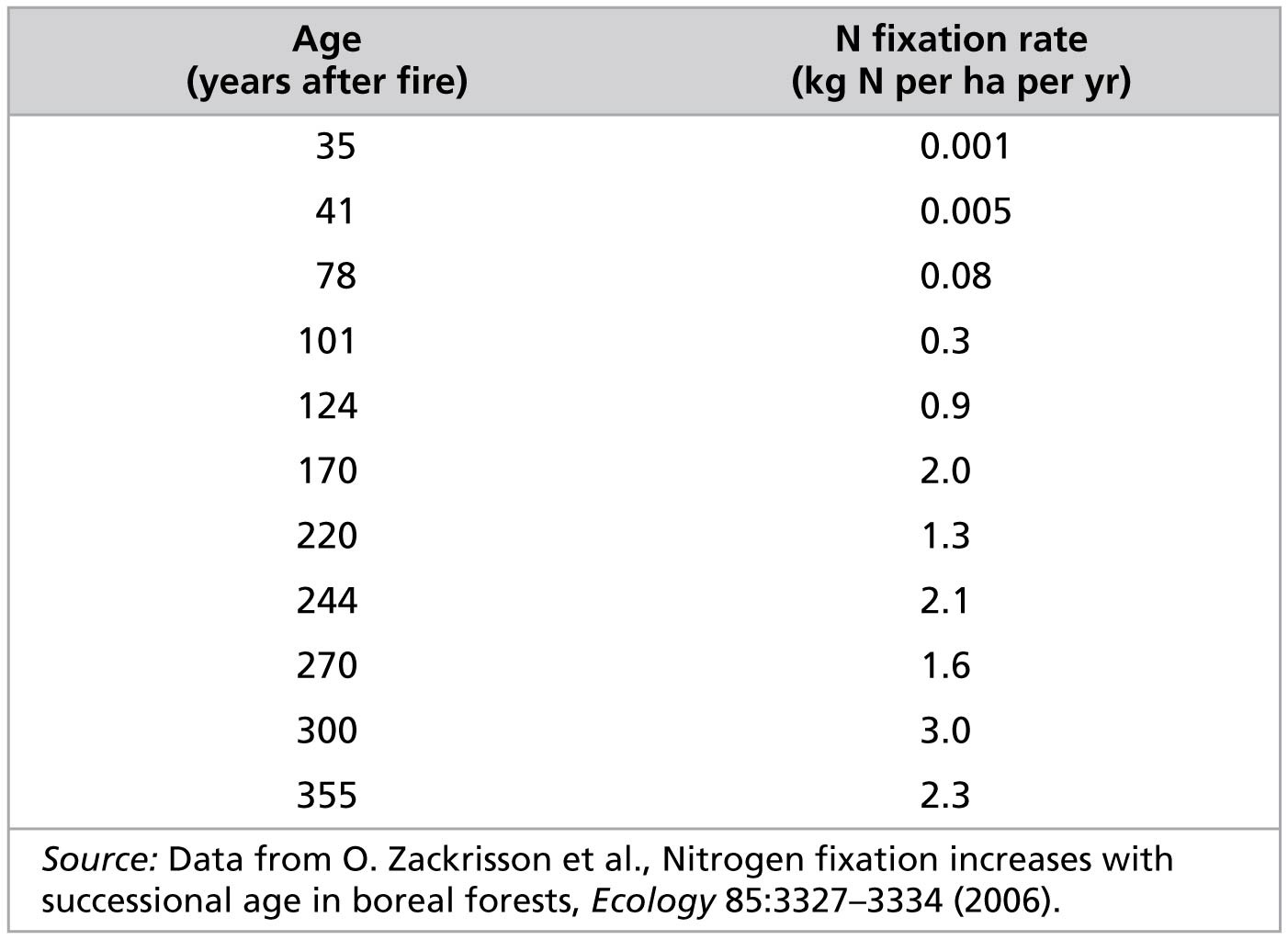 [Speaker Notes: Figure 29.UN09 Test your understanding, question 8 (nitrogen fixation)]
Figure 29.UN10
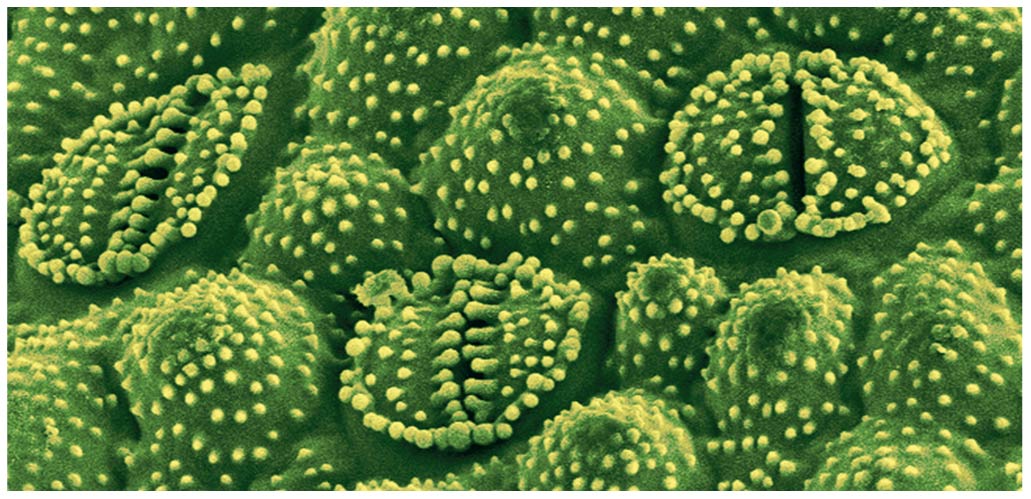 [Speaker Notes: Figure 29.UN10 Test your understanding, question 10 (horsetail stomata)]